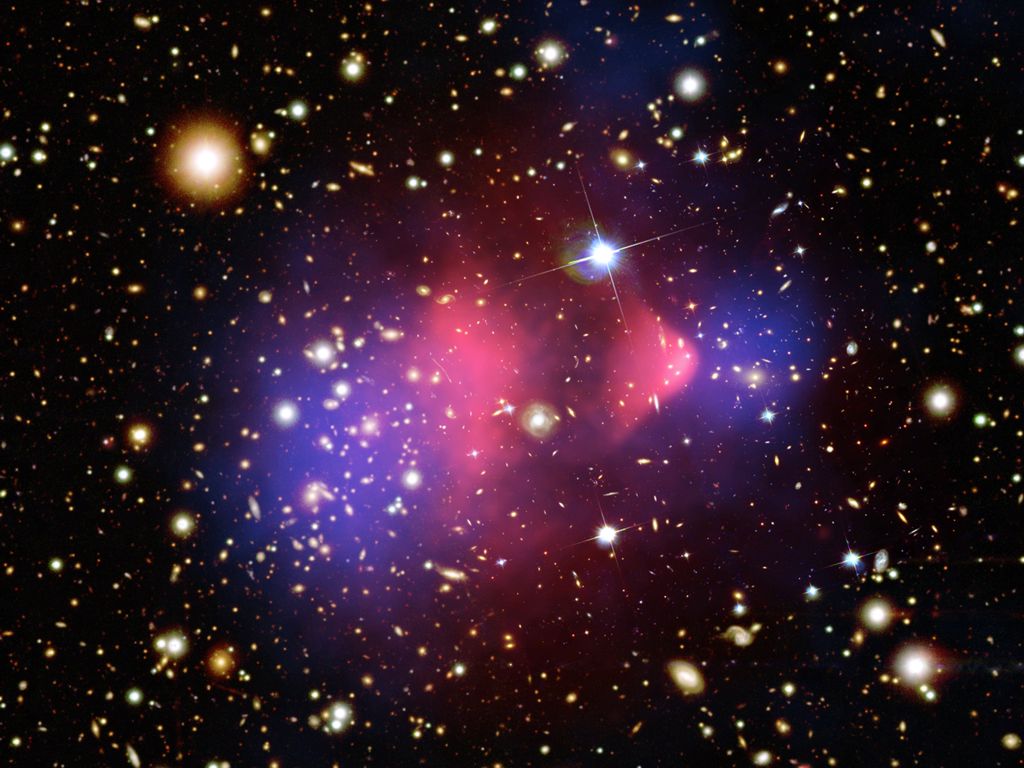 Dark Matter
New Developments in

Axion Dark Matter
Searches
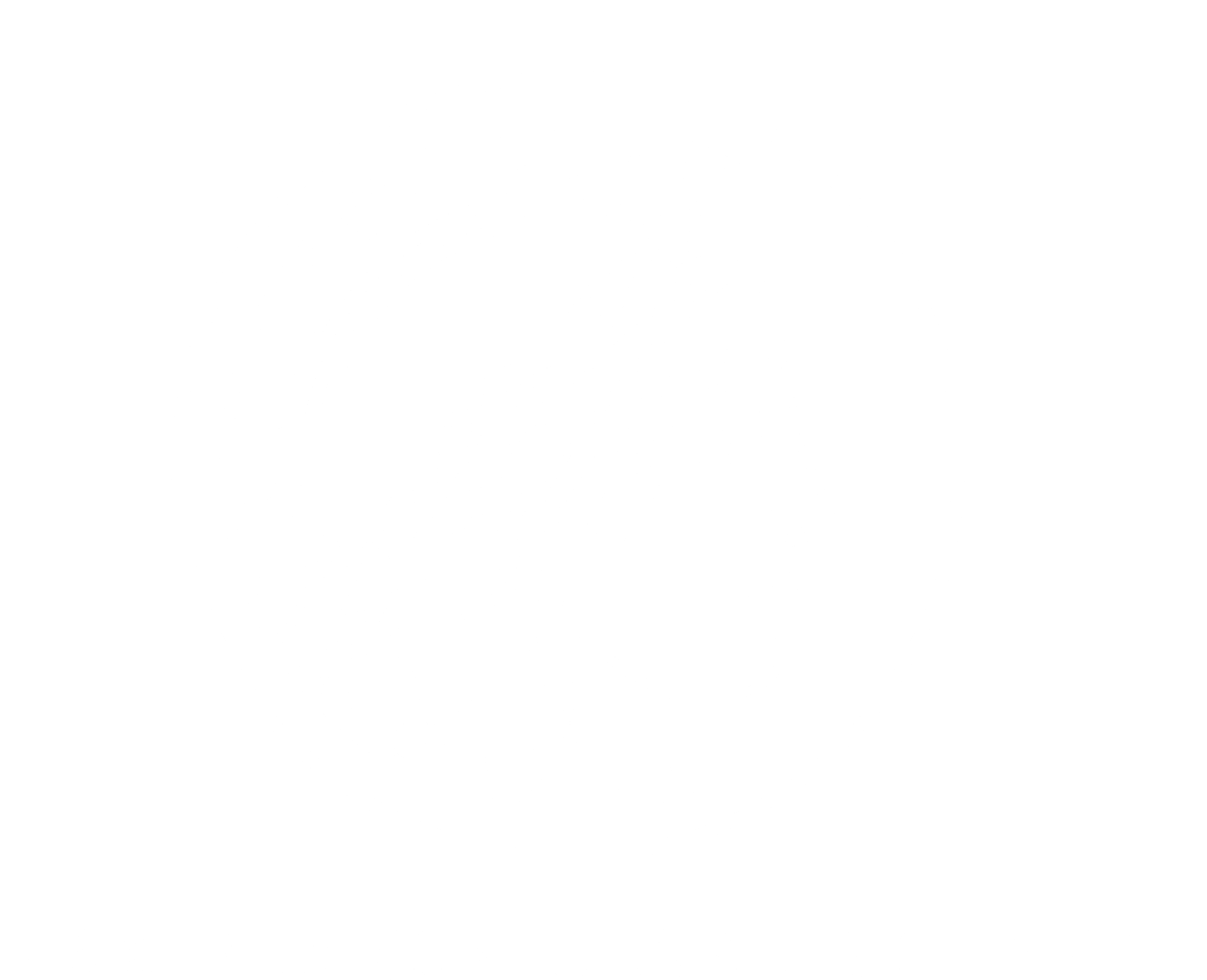 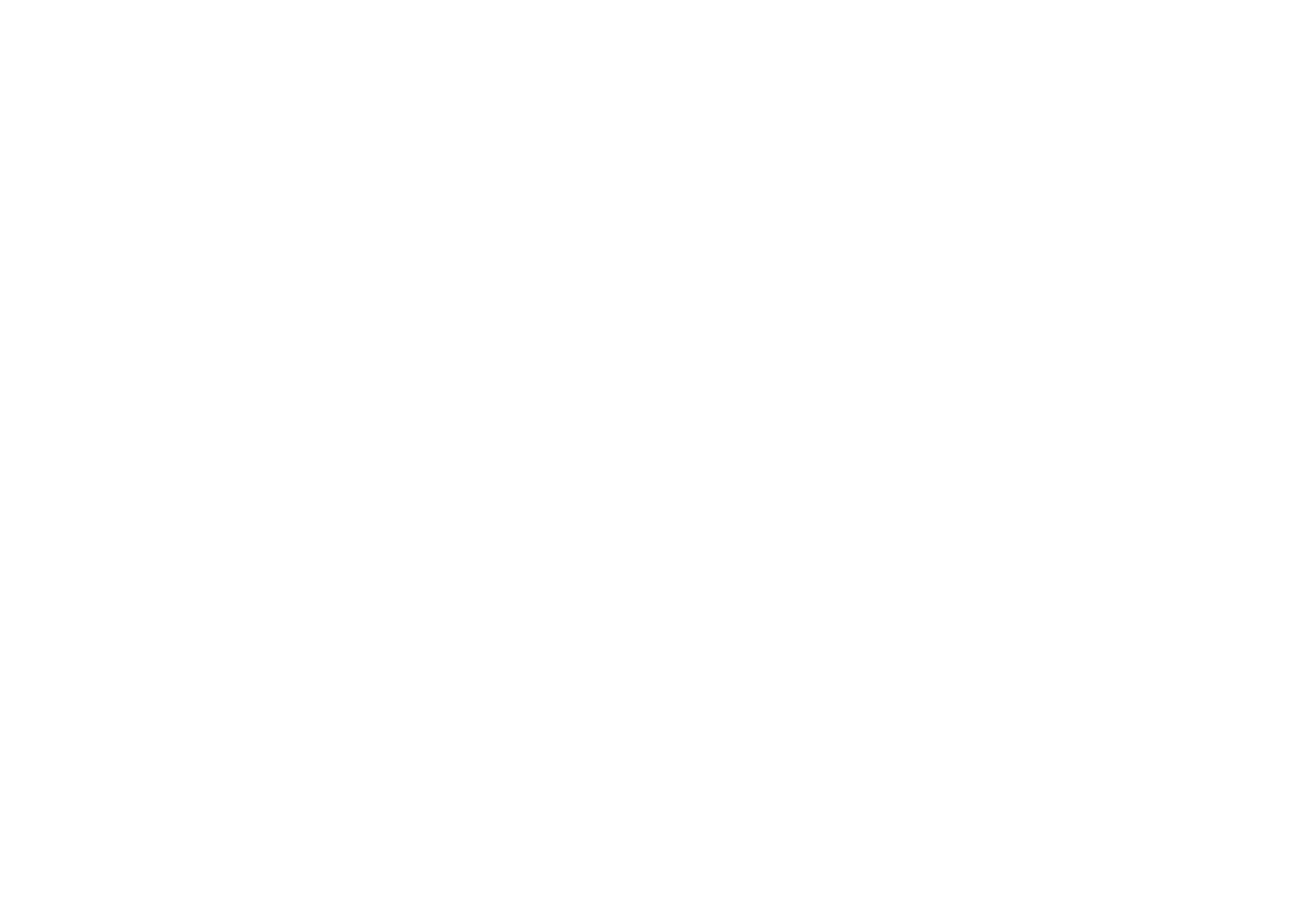 Georg Raffelt
Max-Planck-Institut für Physik, München
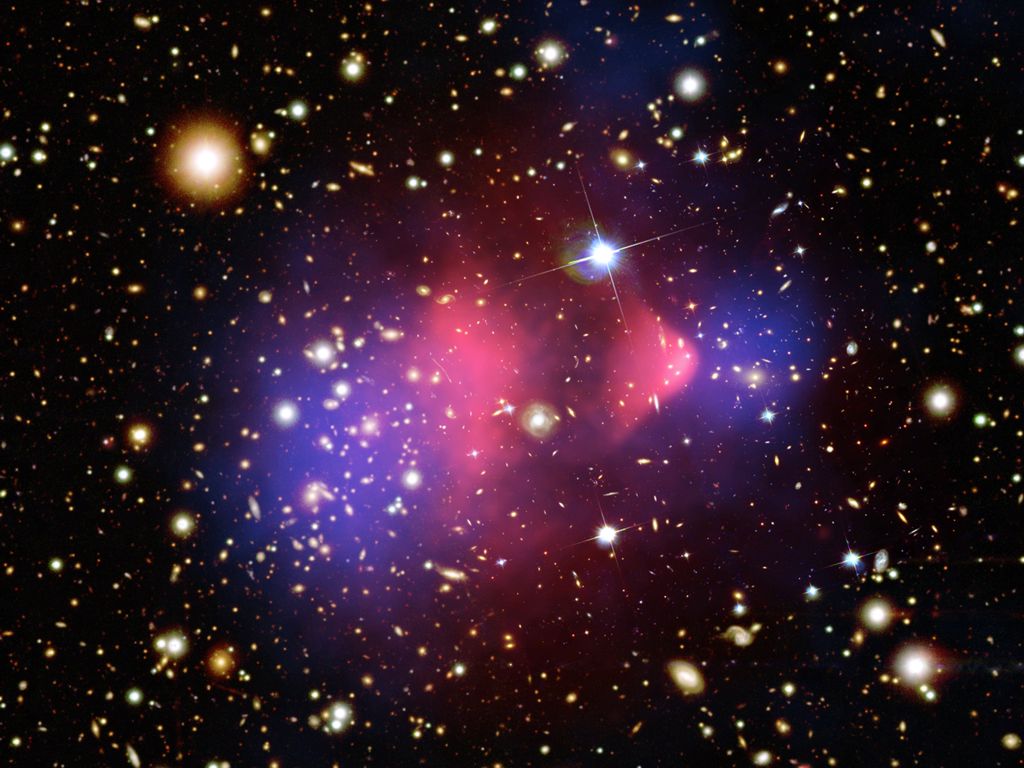 Bullet Cluster
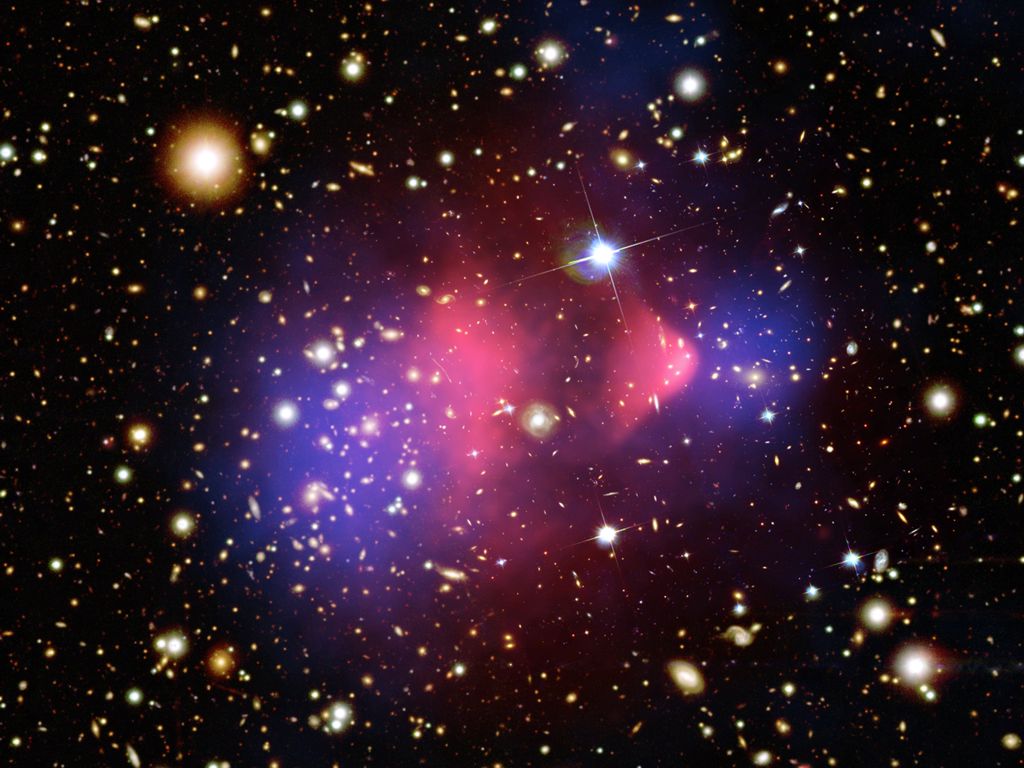 Bullet Cluster
Dark Energy  70%
 (Cosmological Constant)
Neutrinos
 0.1-0.4%
Ordinary Matter  5%
(of this only about
 10% luminous)
Dark Matter
25%
High- and Low-Energy Frontiers in Particle Physics
QCD
scale
Planck
mass
Cosmological
constant
Electroweak
scale
GUT
scale
Cosmic rays
eV
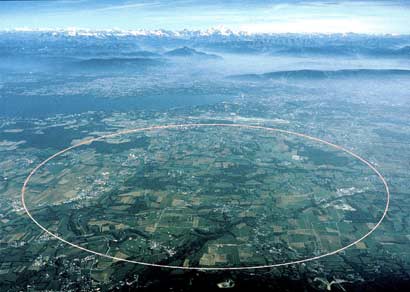 CERN
22 mg
“Intensity Frontier”
(feeble interactions)
Low-E Frontier
High-Energy Frontier
High- and Low-Energy Frontiers in Particle Physics
QCD
scale
Planck
mass
Cosmological
constant
Electroweak
scale
GUT
scale
eV
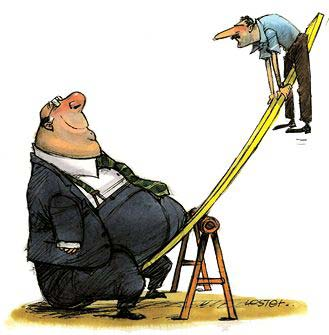 Heavy right-handed
neutrinos
(see-saw mechanism)
WIMP dark matter
(related to EW scale, perhaps SUSY?)
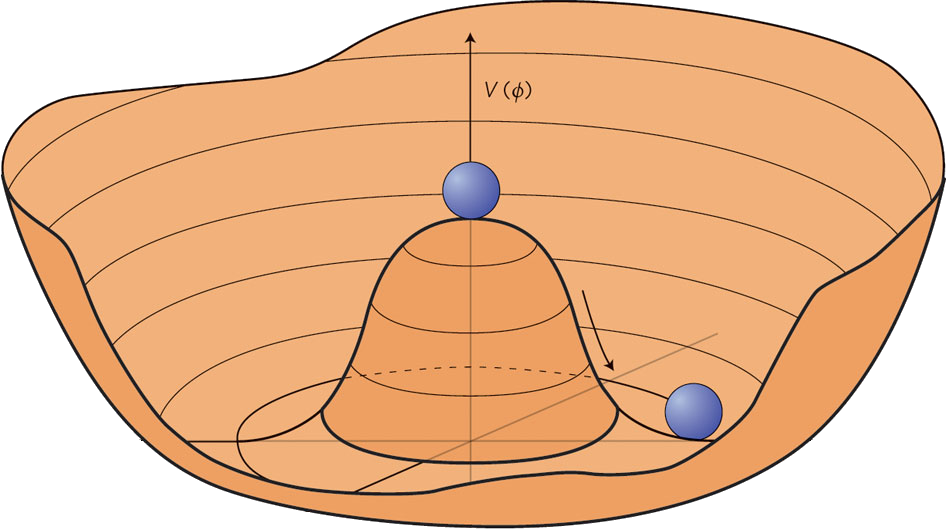 Axion dark matter (related to Peccei-Quinn symmetry)
High- and Low-Energy Frontiers in Particle Physics
QCD
scale
Planck
mass
Cosmological
constant
Electroweak
scale
GUT
scale
eV
Black Hole
Super-Radiance
AxDM
Allowed  fa
SR
Experimental & Astro Limits
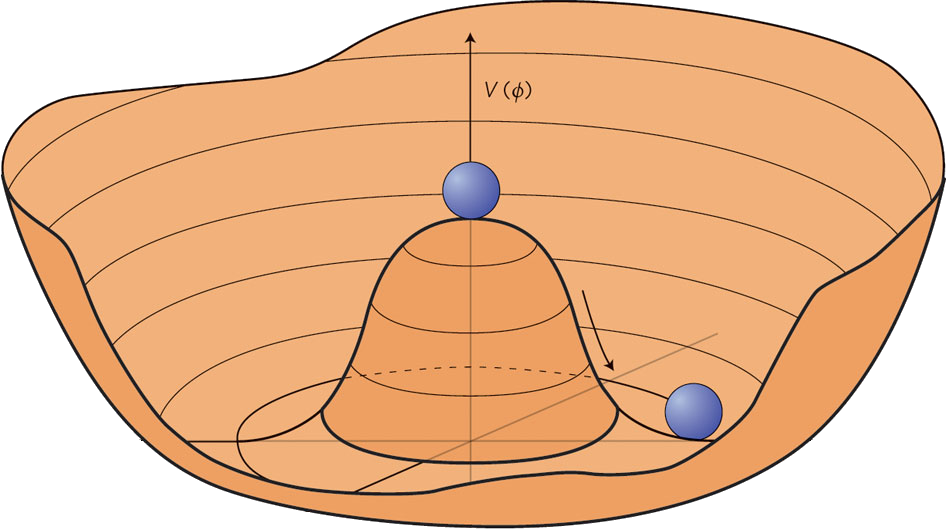 Axion dark matter (related to Peccei-Quinn symmetry)
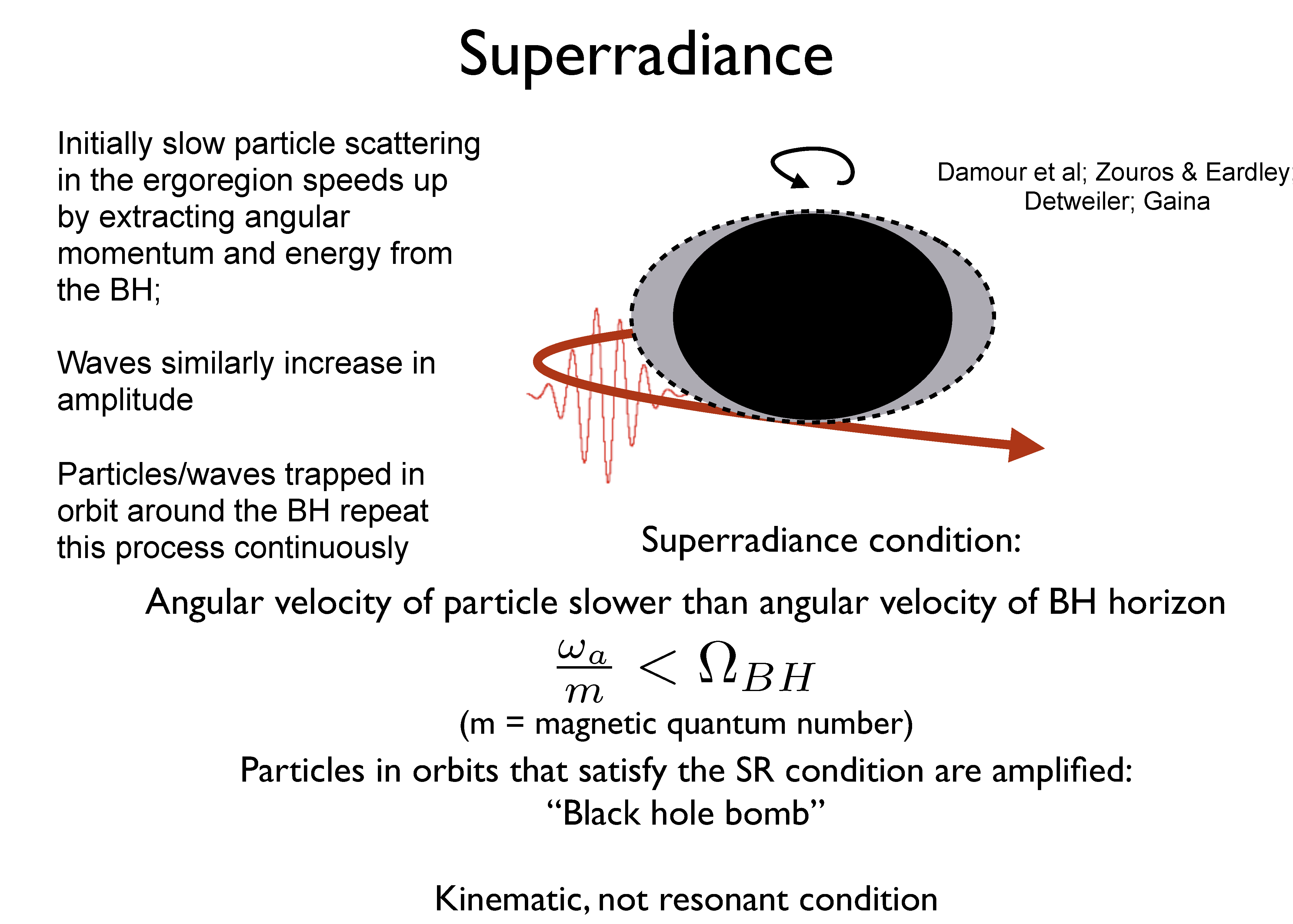 Super-Radiance
Masha Baryakhtar, Talk at Invisibles 2016, https://indico.cern.ch/event/464402/
Super-Radiance
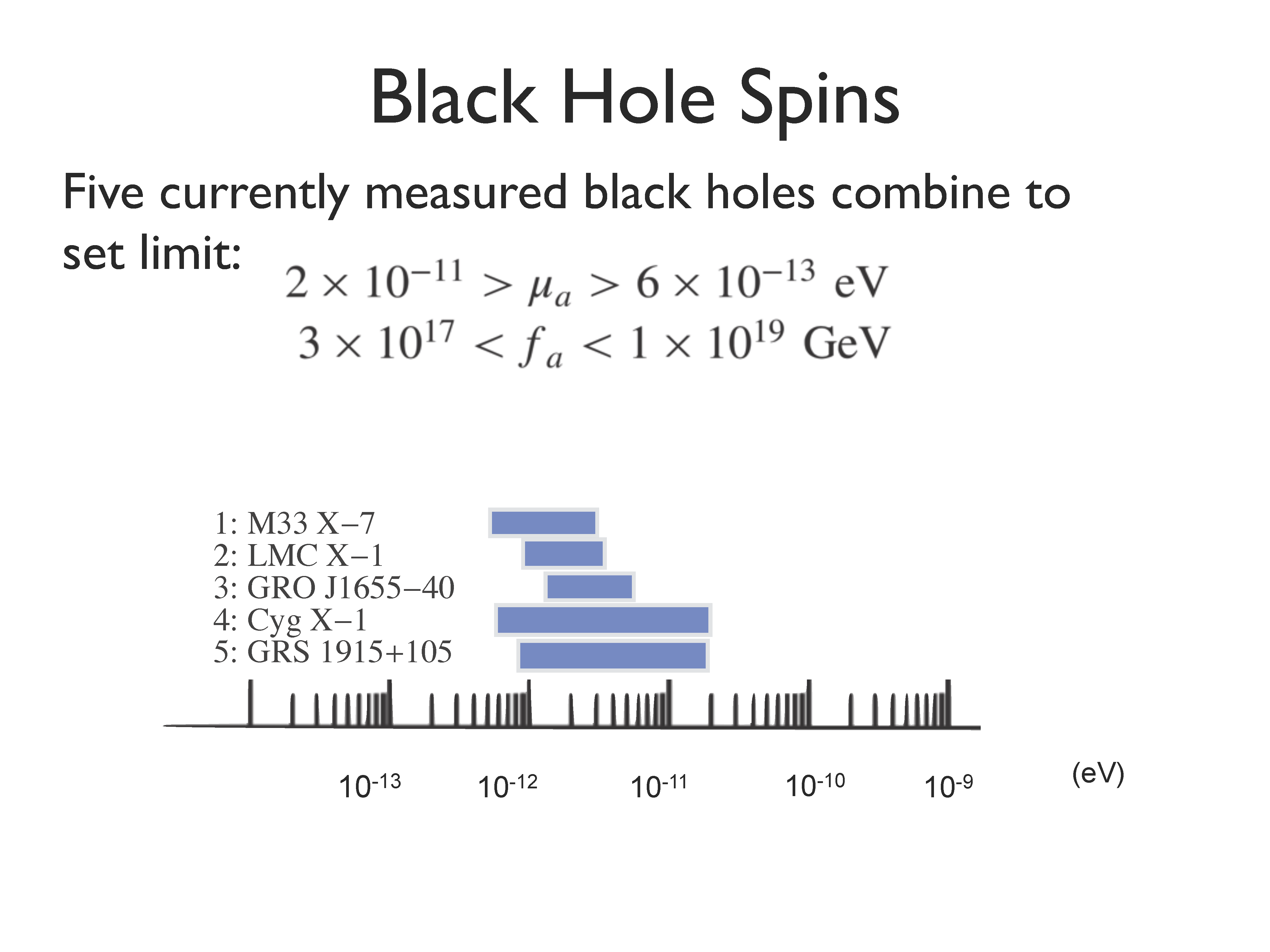 Masha Baryakhtar, Talk at Invisibles 2016, https://indico.cern.ch/event/464402/
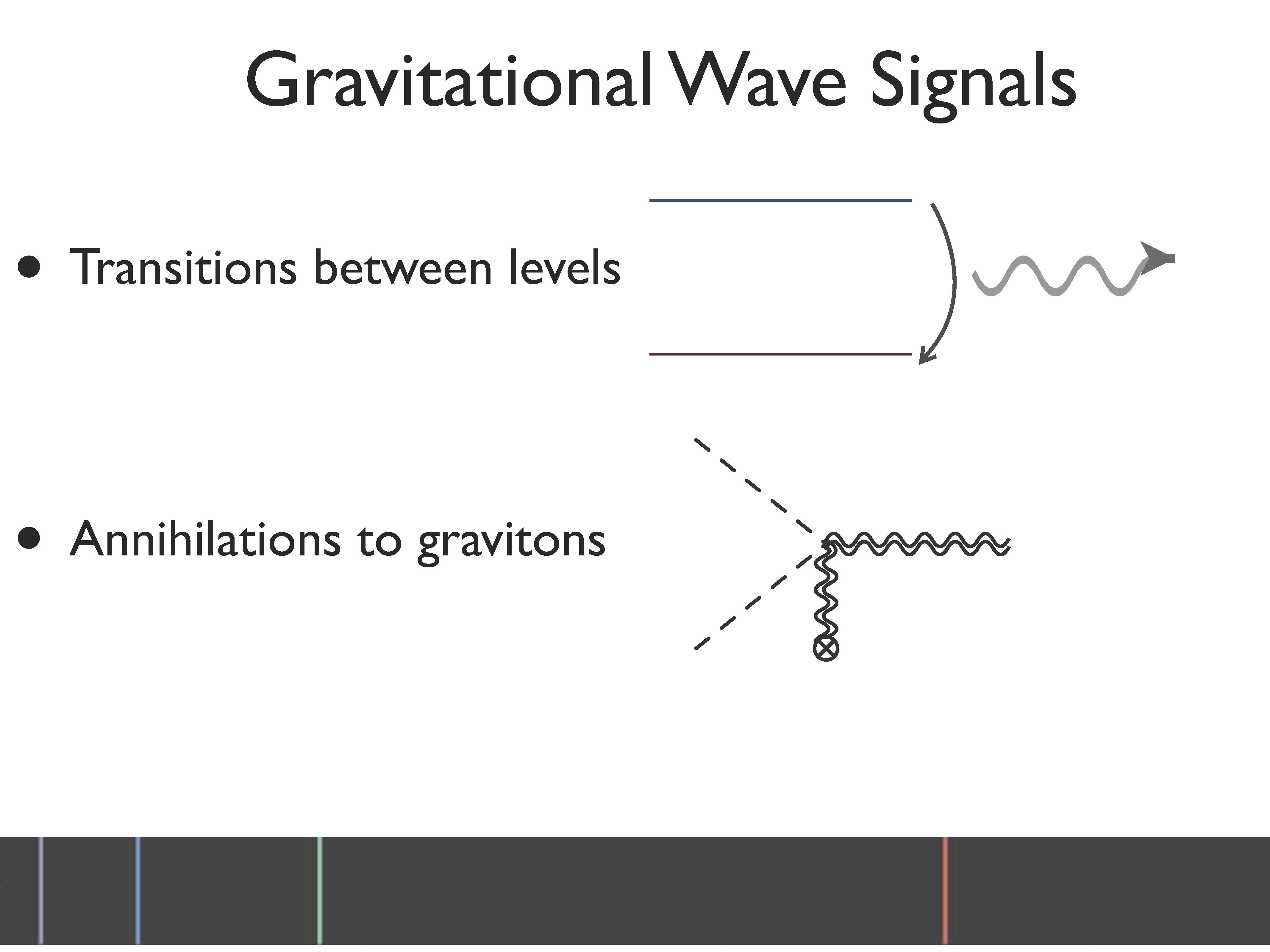 Gravitational Wave Signals
Arvanitaki, Baryakhtar, Dimopoulos, Dubovsky & Lasenby, arXiv:1604.03958
Masha Baryakhtar, Talk at Invisibles 2016, https://indico.cern.ch/event/464402/
CP Violation in Particle Physics
Discrete symmetries in particle physics

C       –  Charge conjugation, transforms particles to antiparticles
             violated by weak interactions

P       –  Parity, changes left-handedness to right-handedness
             violated by weak interactions

T       –  Time reversal, changes direction of motion (forward to backward)

CPT  –  exactly conserved in quantum field theory

CP    –  conserved by all gauge interactions
             violated by three-flavor quark mixing matrix
All measured CP-violating effects derive
      from a single phase in the quark mass matrix
      (Kobayashi-Maskawa phase), 
      i.e. from complex Yukawa couplings

Cosmic matter-antimatter asymmetry
      requires new ingredients
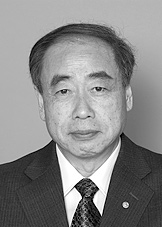 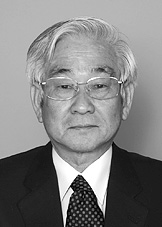 M. Kobayashi
T. Maskawa
Physics Nobel Prize 2008
The CP Problem of Strong Interactions
Phase from
Yukawa coupling
Angle
variable
Real quark
mass
Remove phase of mass term by chiral transformation of quark fields
Strong CP Problem
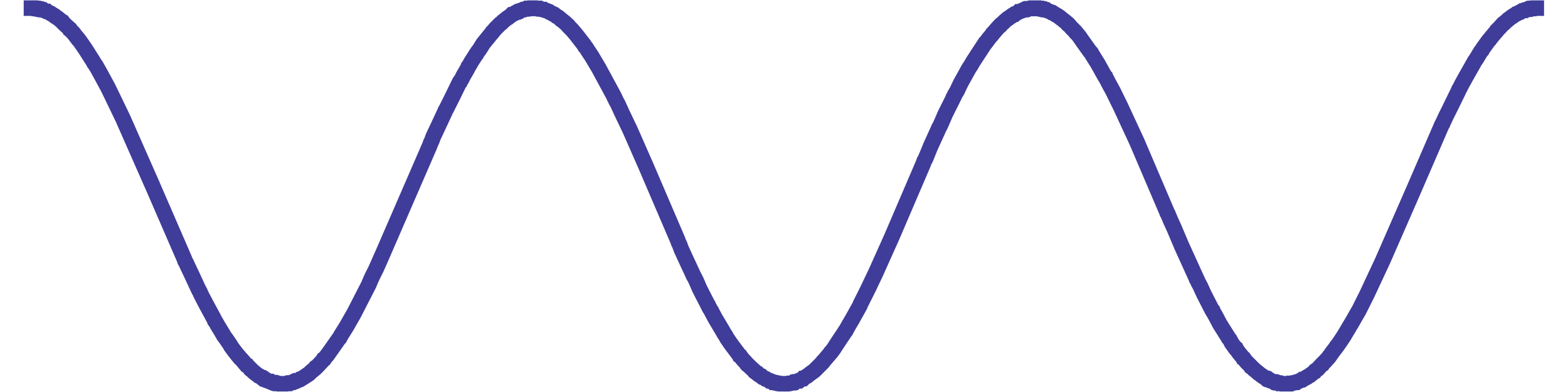 Equivalent
Equivalent
38 Years of Axions
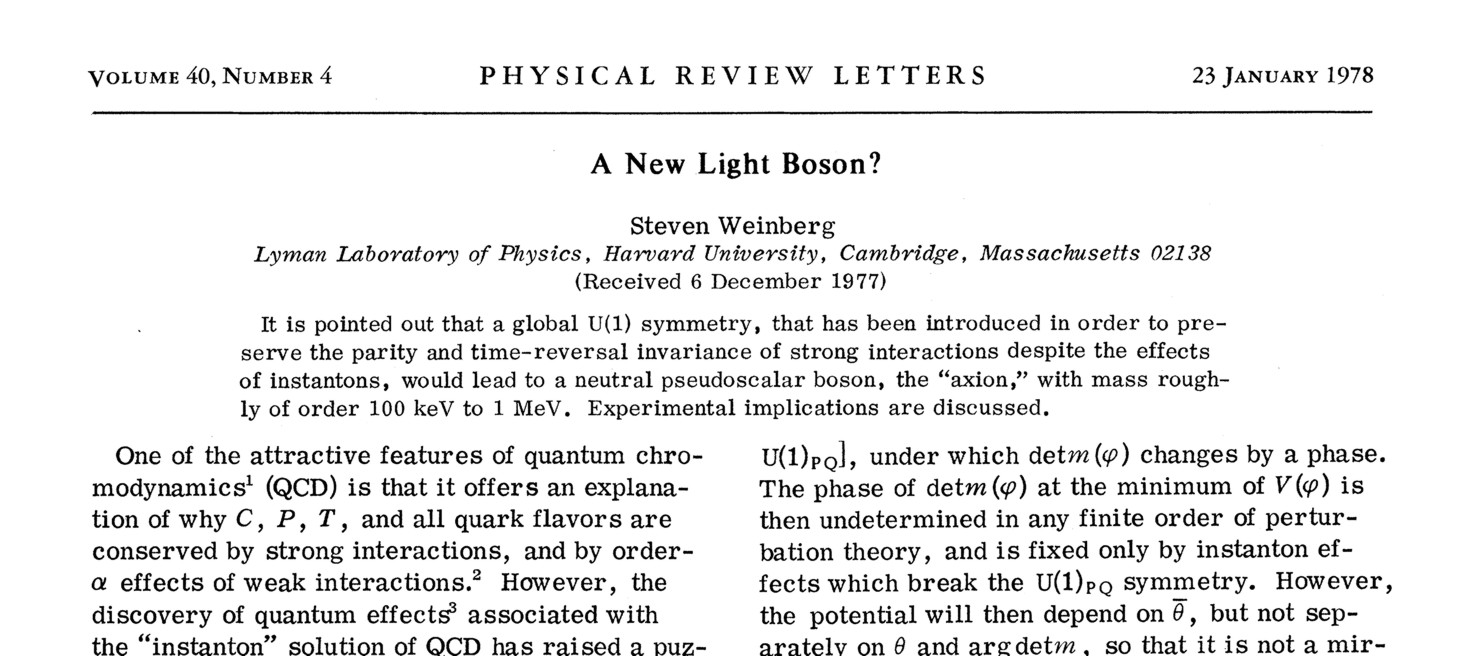 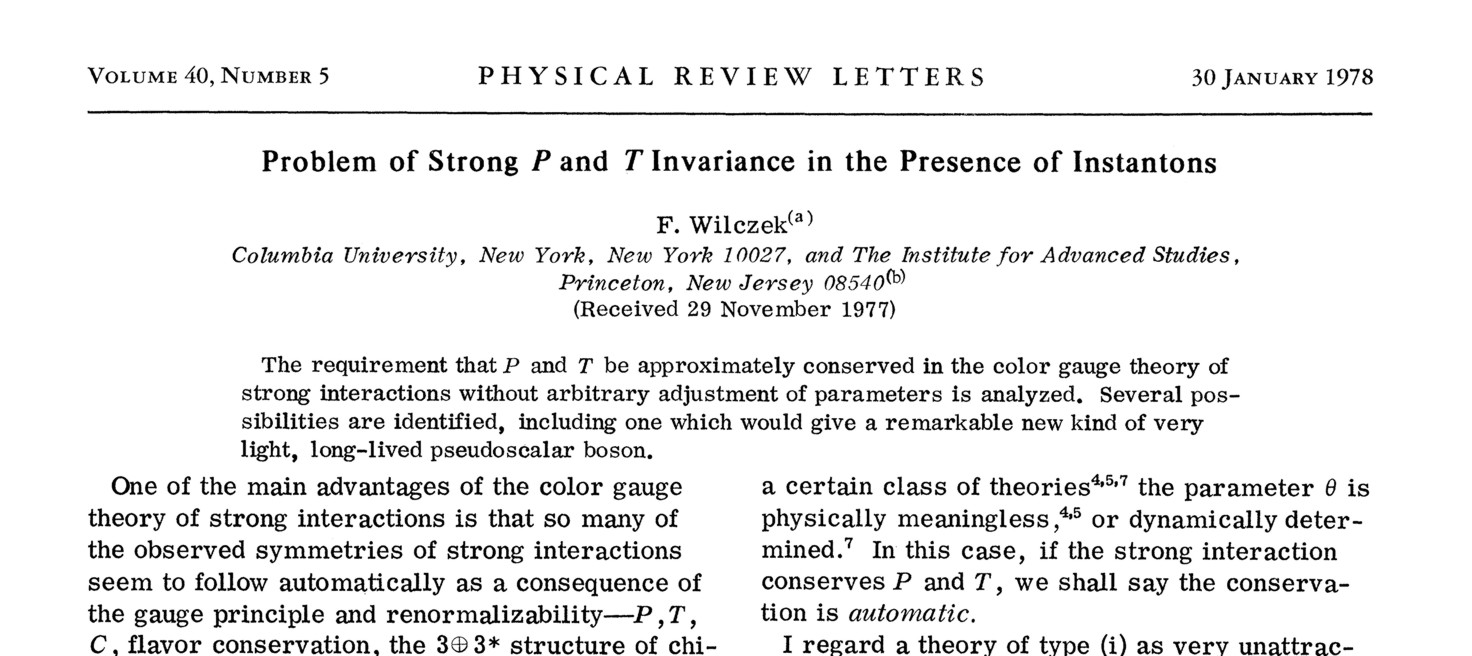 The Cleansing Axion
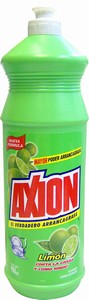 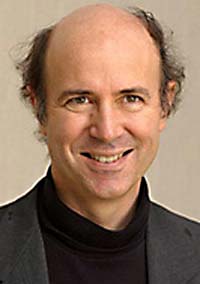 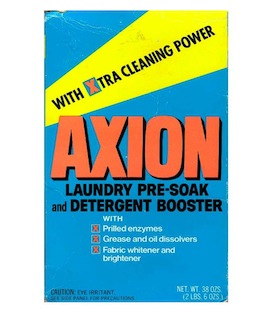 Frank Wilczek
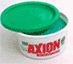 “I named them after a laundry
 detergent, since they clean up
 a problem with an axial current.”
 (Nobel lecture 2004)
Phenomenological Axion Properties
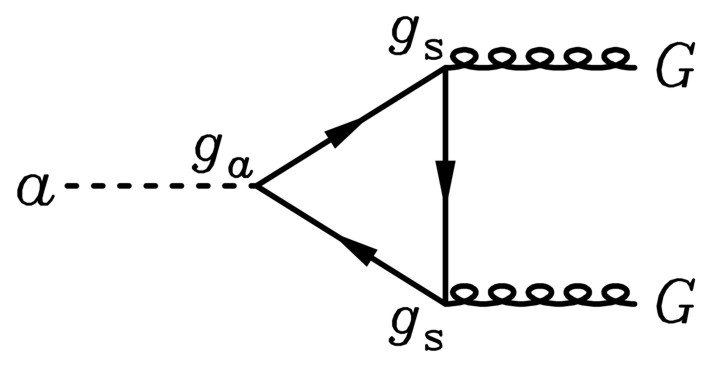 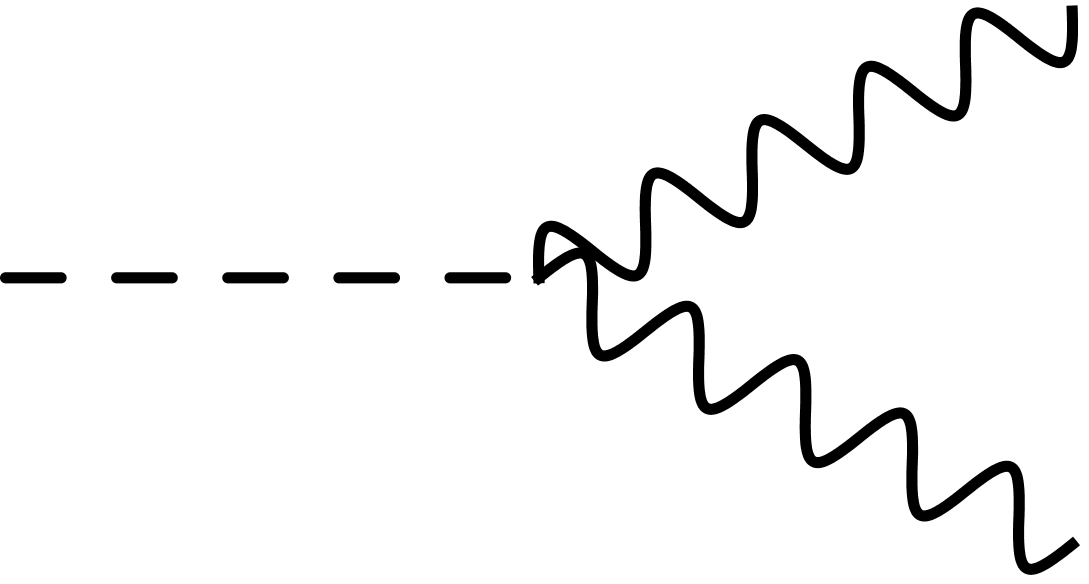 Model-dependent,
E/N = 0 (KSVZ), 8/3 (DFSZ), many others
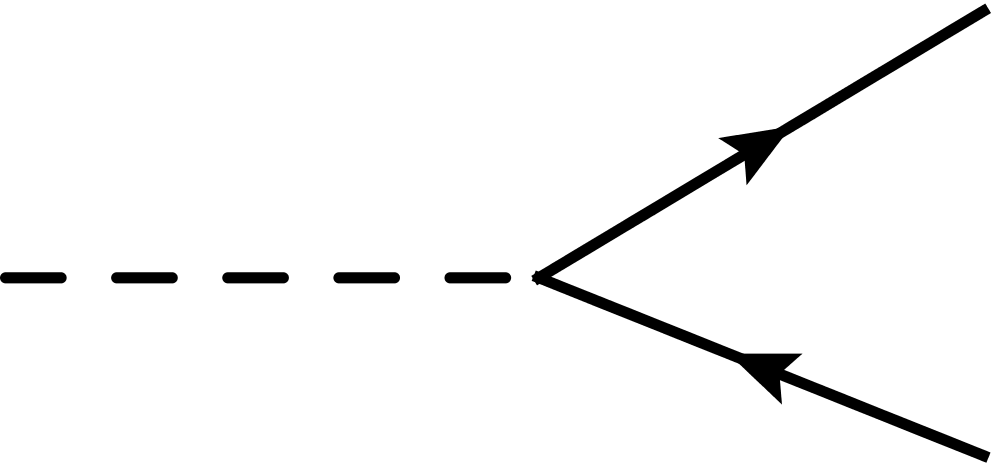 • Axial-vector current
• Spin-dependent  int’n
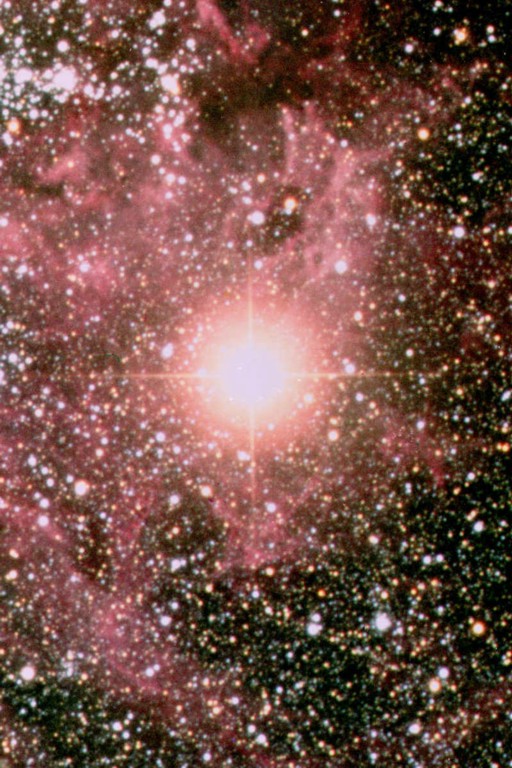 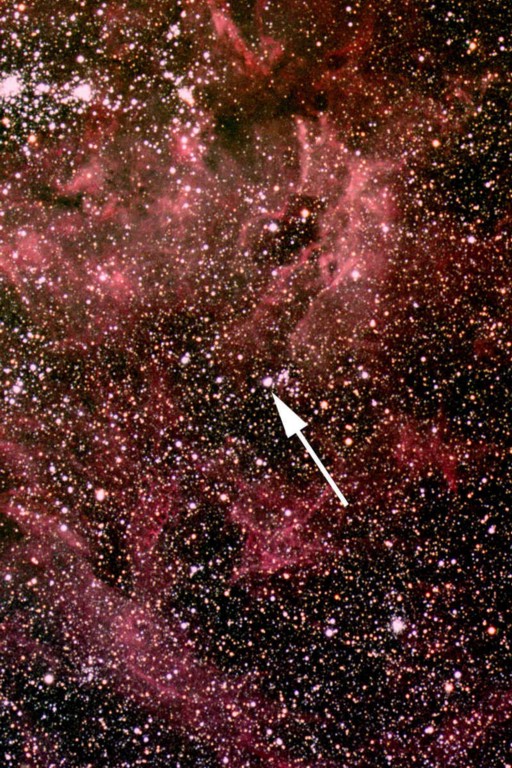 Sanduleak -69 202
Sanduleak  -69 202
Supernova 1987A
23 February 1987
Supernova 1987A Energy-Loss Argument
SN 1987A neutrino signal
Neutrino
sphere
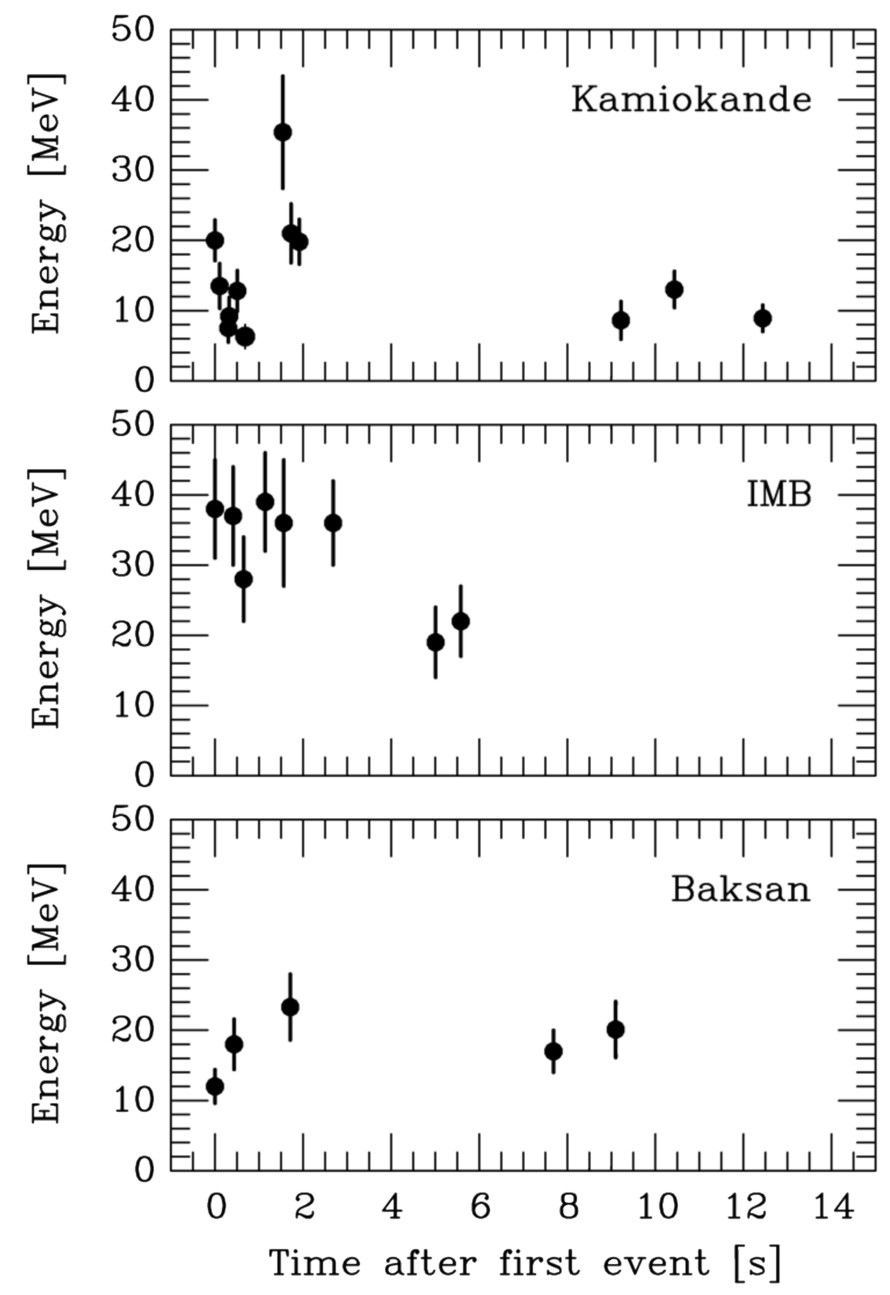 Volume emission
 of new particles
Neutrino
 diffusion
Emission of very weakly interacting
particles would  “steal” energy from the
neutrino burst and shorten it.
(Early neutrino burst powered by accretion,
 not sensitive to volume energy loss.)
Late-time signal most sensitive observable
Axion Bounds
mPlanck
fa
1018
1015
106
GeV
1012
109
peV
neV
meV
meV
eV
ma
Super
Radiance
Opportunities for detection
Astrophysical Bounds
(Energy loss of stars)
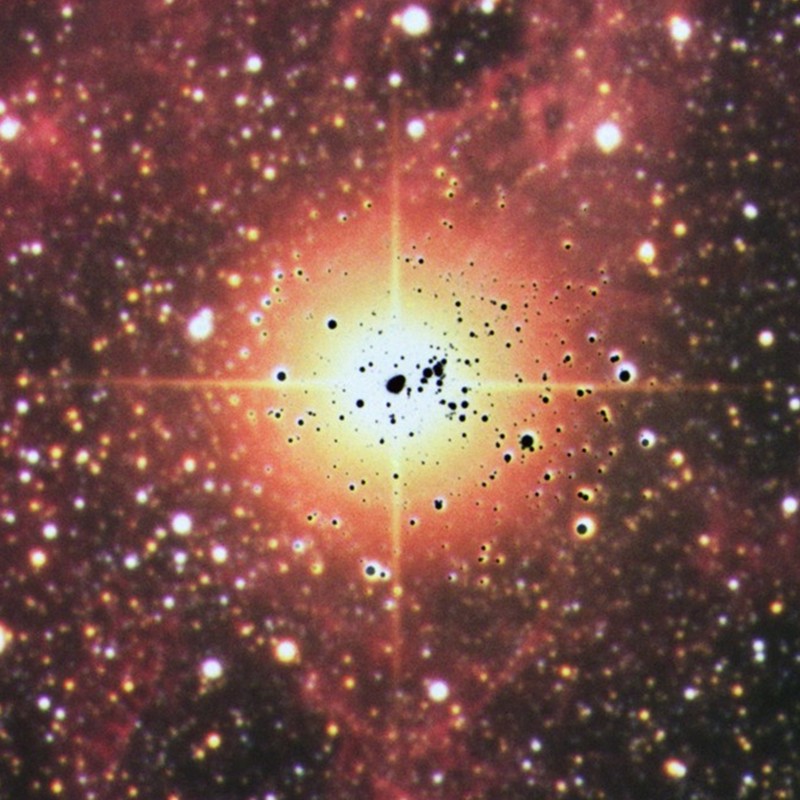 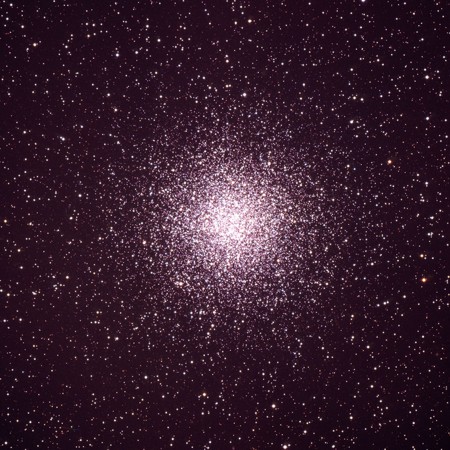 Black
Hole
Supernova 1987A
Globular Cluster
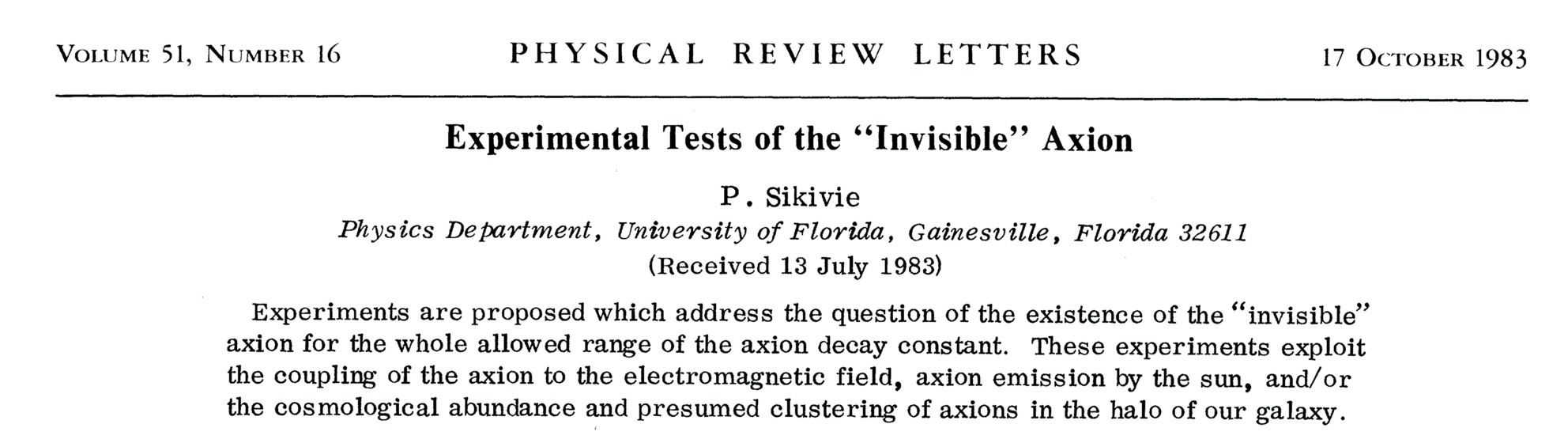 Experimental Tests of Invisible Axions
Pierre Sikivie:

Macroscopic B-field can provide a
large coherent transition rate over
a big volume (low-mass axions)

 Axion helioscope:
   Look at the Sun through a dipole magnet

 Axion haloscope:
   Look for dark-matter axions with
   A microwave resonant cavity
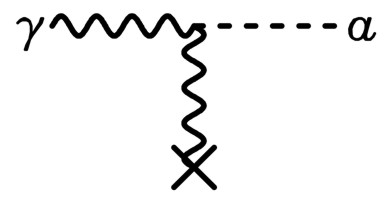 Search for Solar Axions
Axion Helioscope
(Sikivie 1983)
Primakoff 
production
N
Axion  flux
a
a
g
g
Magnet               S
Axion-Photon-Oscillation
Sun
Tokyo Axion Helioscope (“Sumico”)
      (Results since 1998, up again 2008)

CERN Axion Solar Telescope (CAST)
      (Data since 2003)
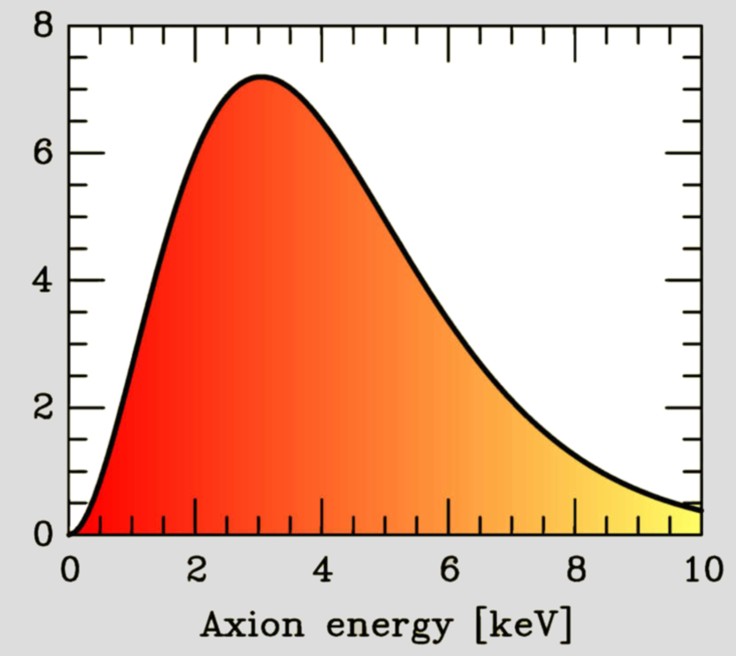 Alternative technique: 
 Bragg conversion in crystal
 Experimental limits on solar axion flux
 from dark-matter experiments
 (SOLAX, COSME, DAMA, CDMS ...)
CERN Axion Solar Telescope (CAST)
LHC Magnet Mounted as a Telescope to Follow the Sun
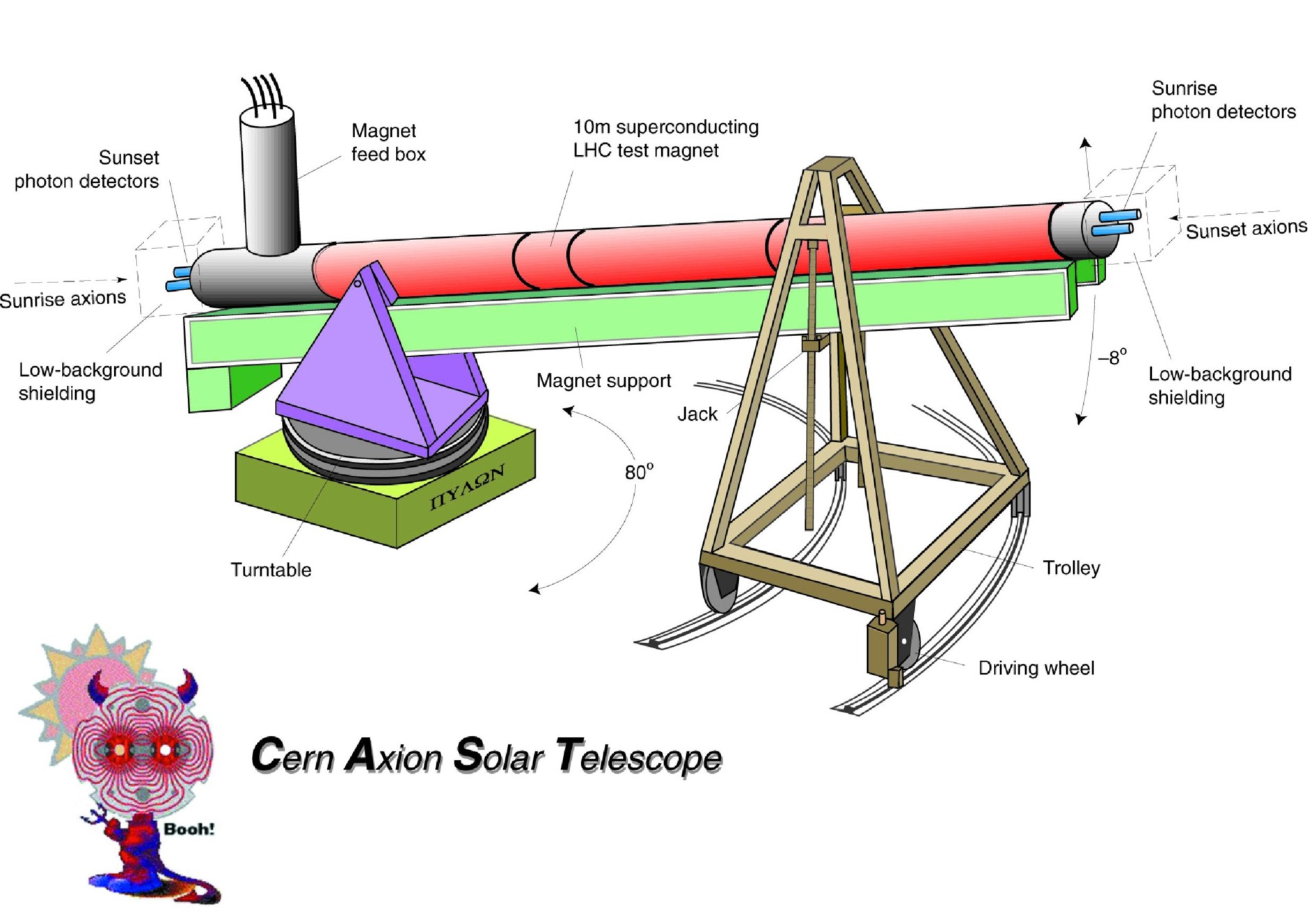 Parameter Space for Axion-Like Particles (ALPs)
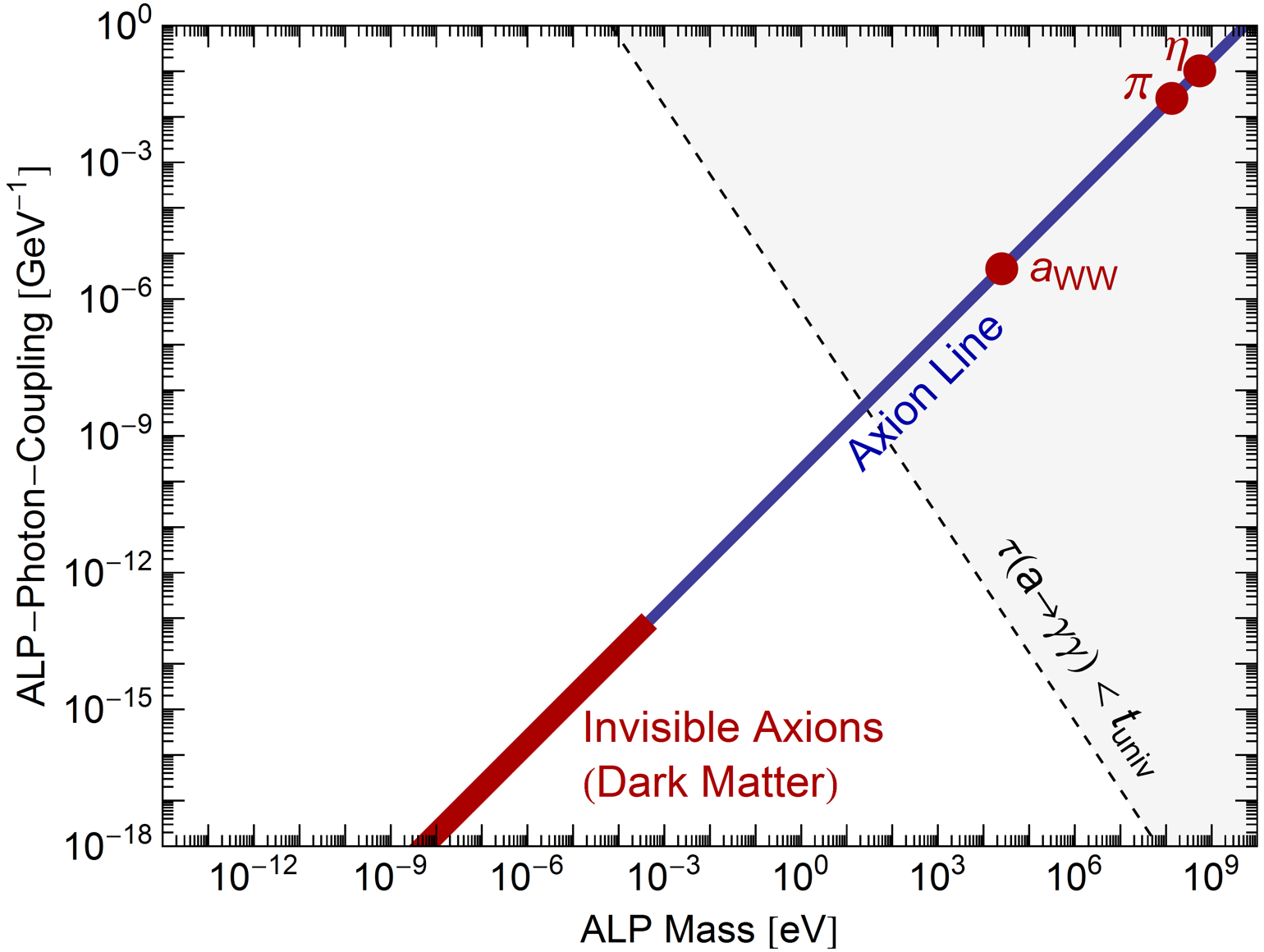 Weinberg Wilczek
“standard axion”
Model dependence
(KSVZ, DFSZ, …) broadens
the “axion line”
Parameter Space for Axion-Like Particles (ALPs)
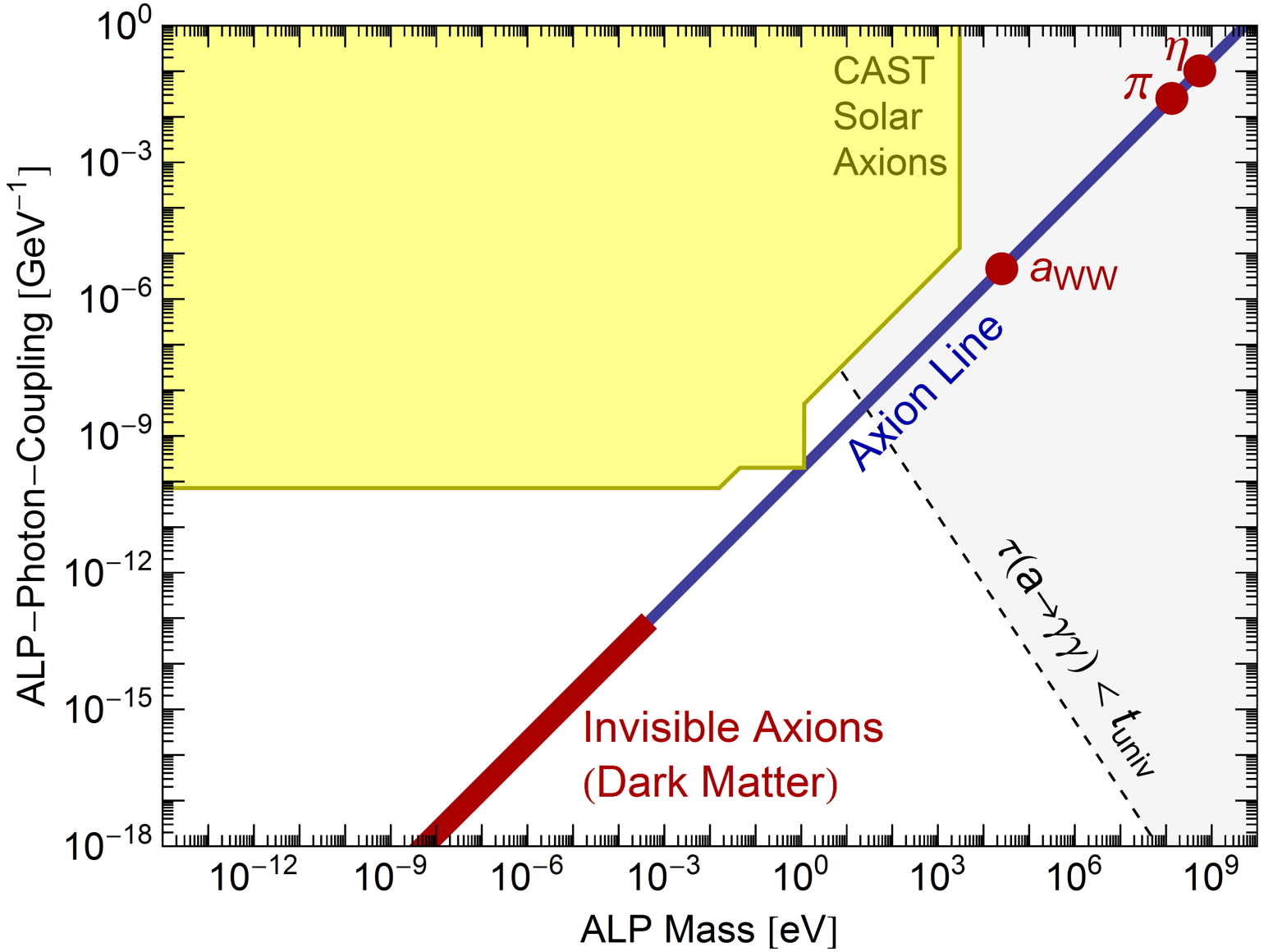 CAST exclusion range
End of solar
spectrum
Parameter Space for Axion-Like Particles (ALPs)
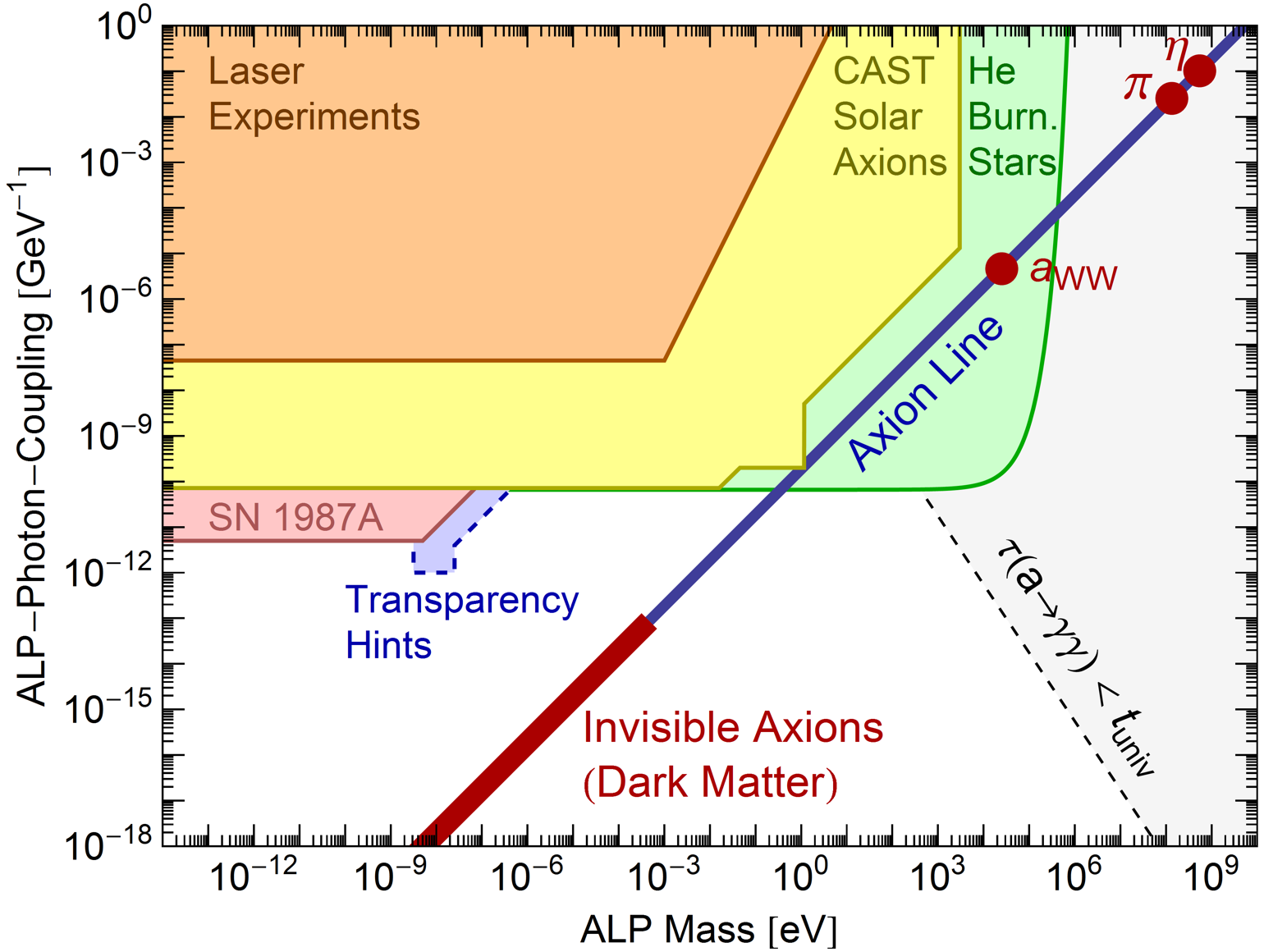 ALPS-II at DESY
Any Light Particle Search II (ALPS-II) at DESY
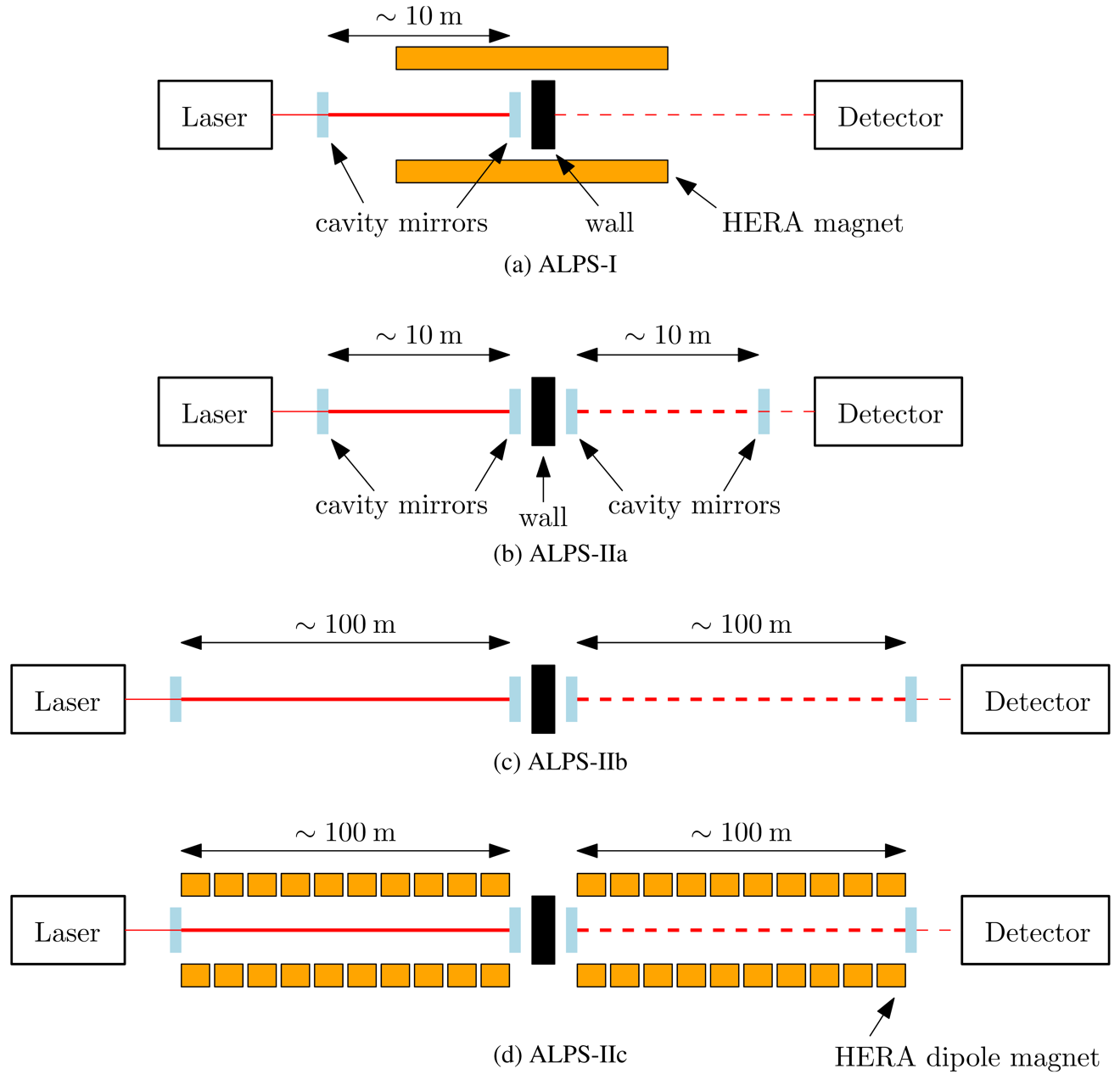 ALPS-I     (finished)
ALPS-IIa  (2014)
ALPS-IIb  (2015)
ALPS-IIc  (2017)
ALPS-II Technical Design Report, arXiv:1302.5647
Next Generation Axion Helioscope (IAXO)
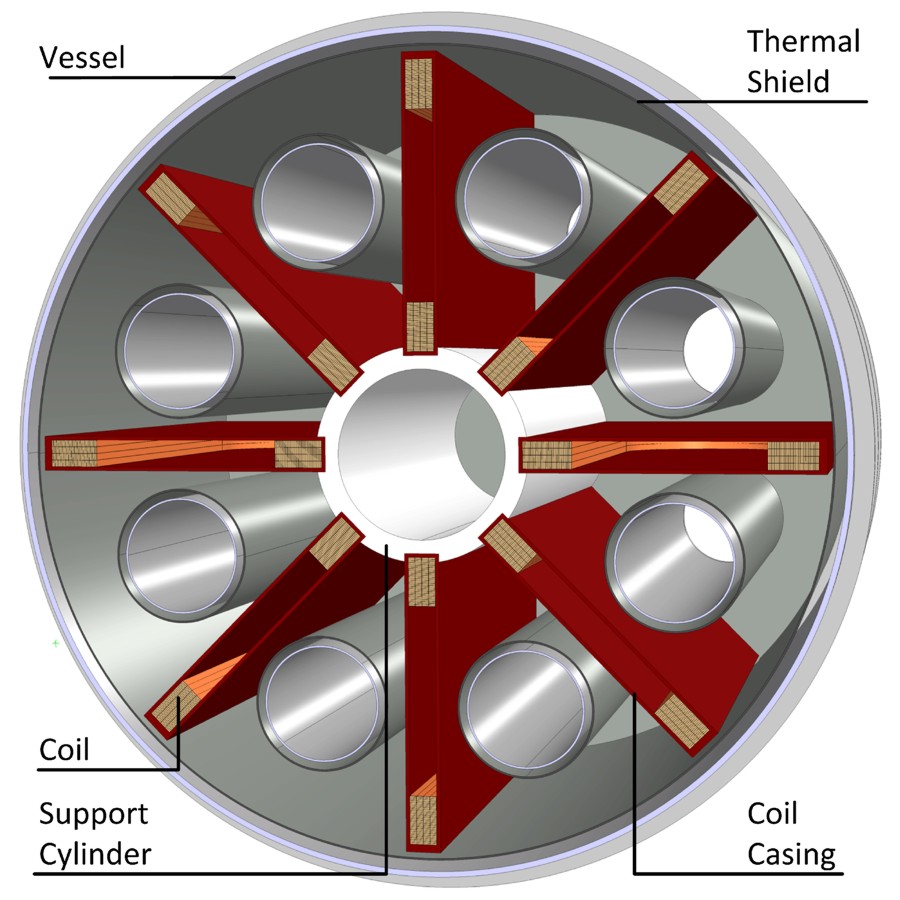 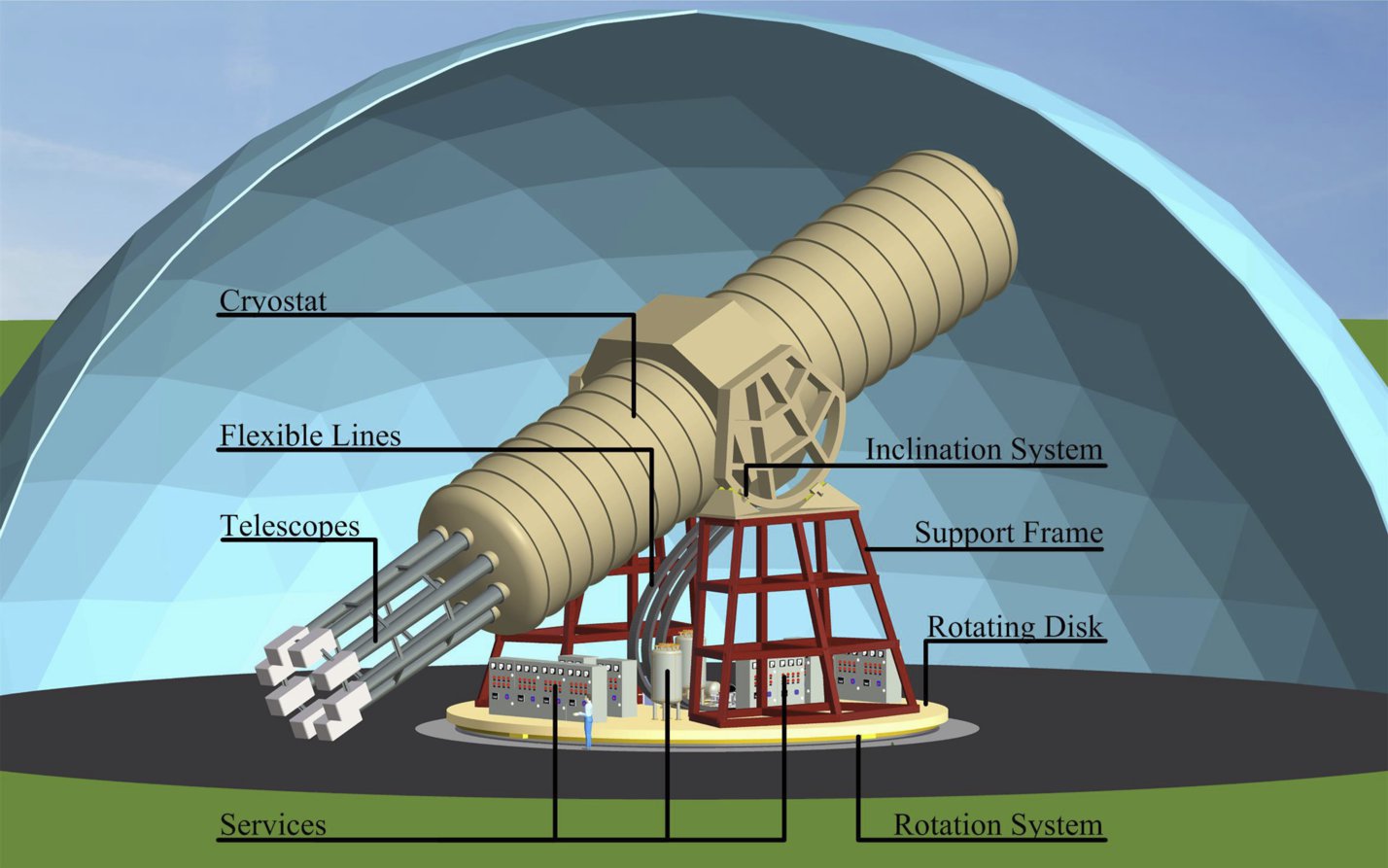 • Irastorza et al.: Towards a new generation axion helioscope, arXiv:1103.5334
• Armengaud et al.:
   Conceptual Design of the International Axion Observatory (IAXO), arXiv:1401.3233
Parameter Space for Axion-Like Particles (ALPs)
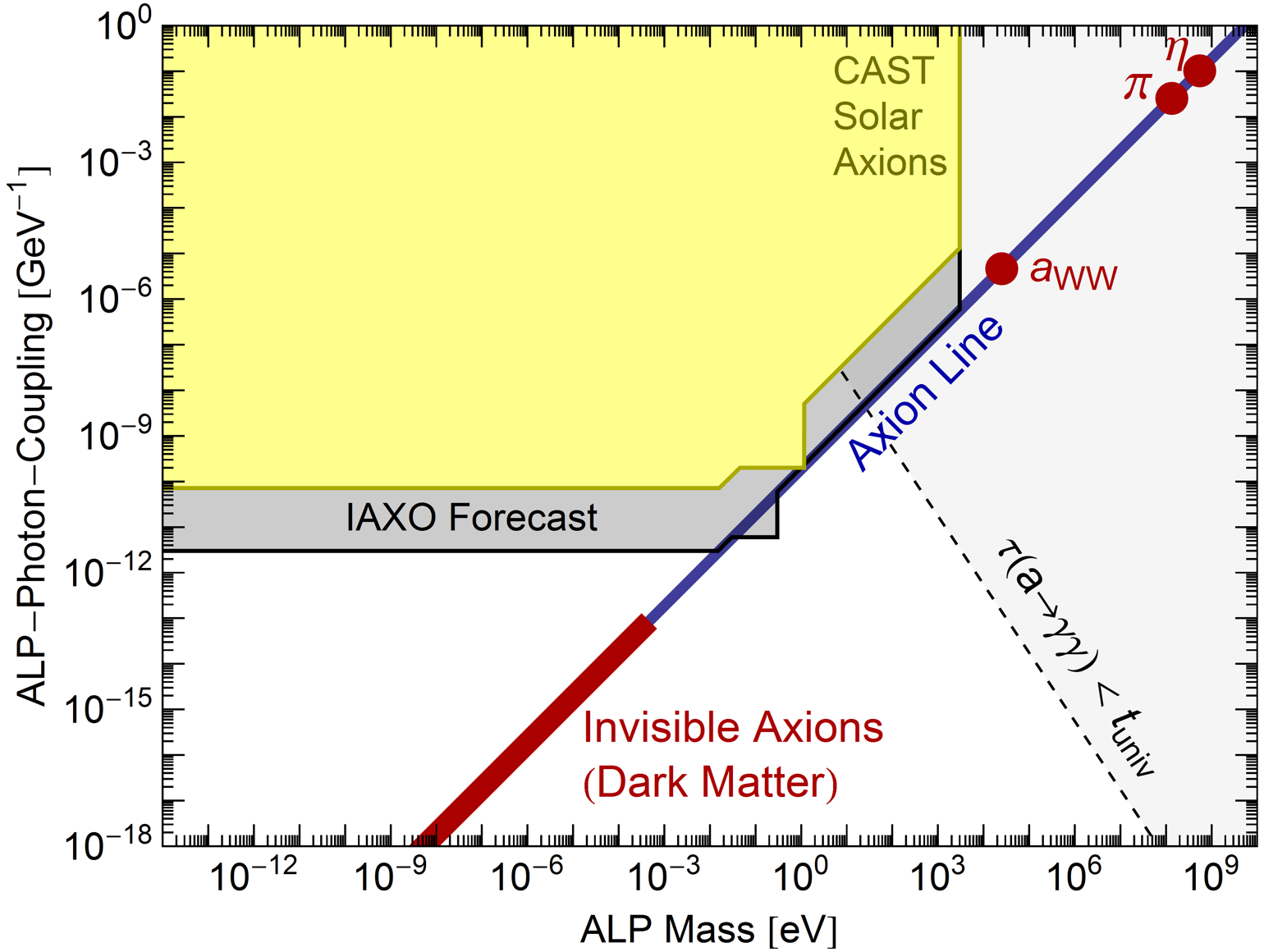 - Improvement by
  a factor of 30

- Leaping into 
  uncharted territory
QCD Axion
meV frontier
Pushing generic
ALP frontier
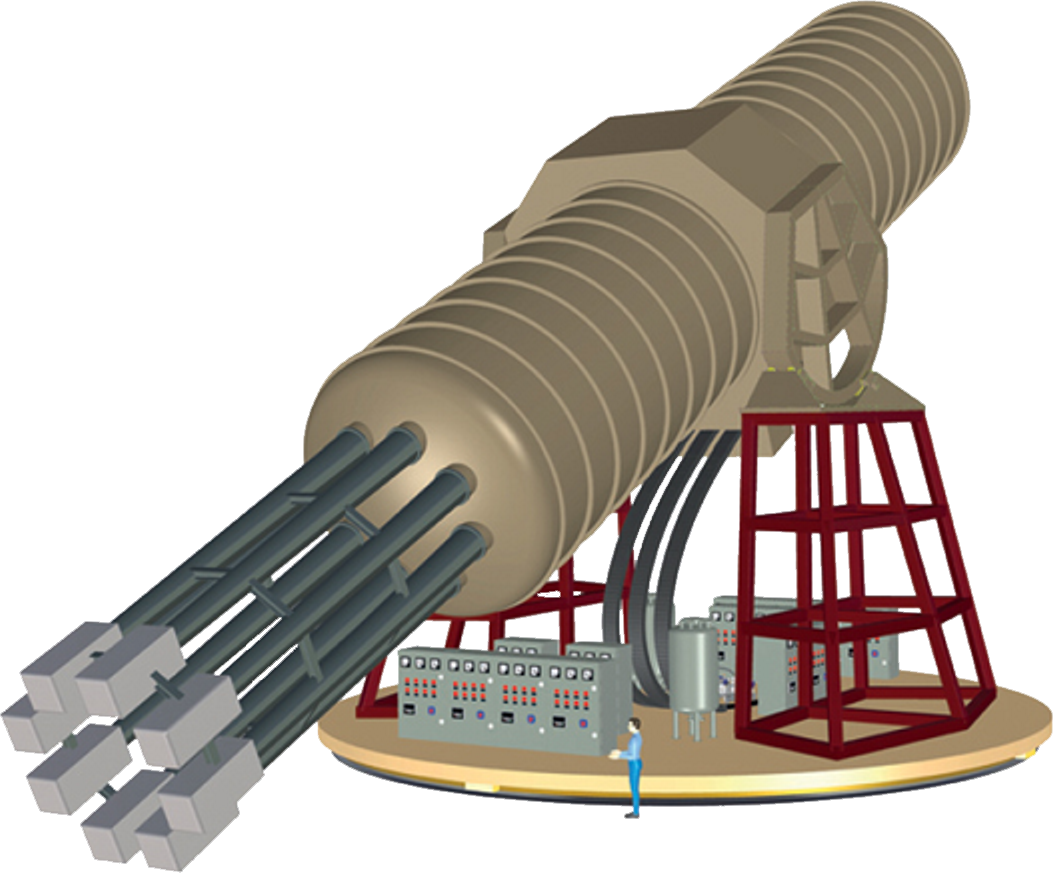 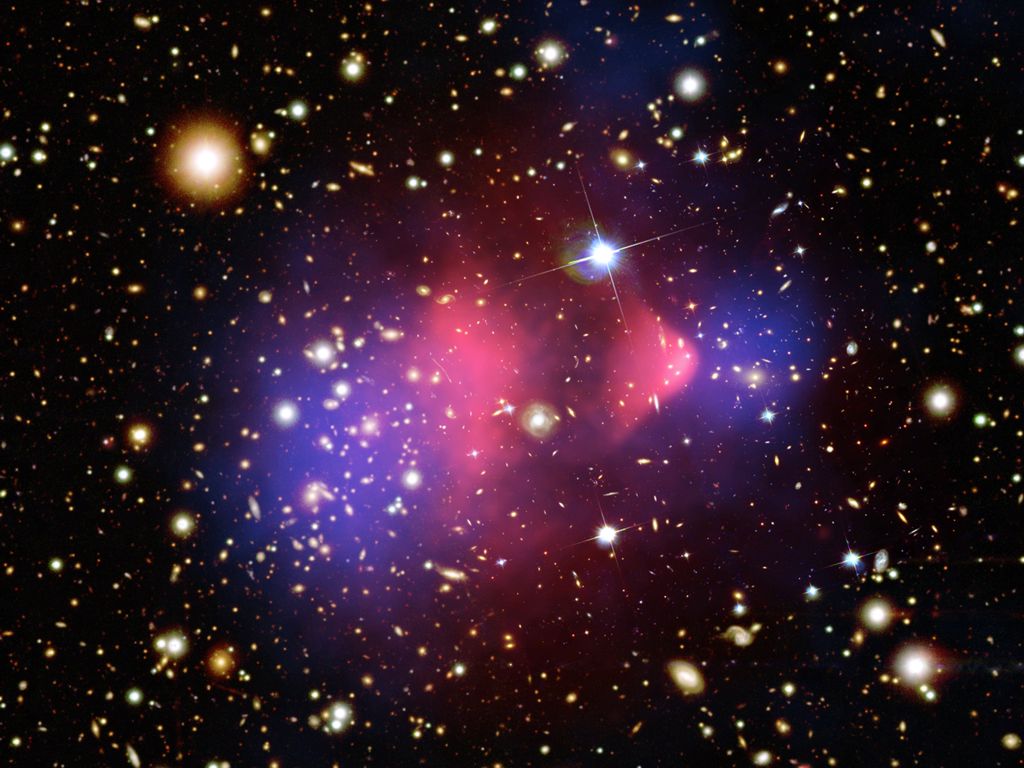 Bullet Cluster
Dark Energy  70%
 (Cosmological Constant)
Neutrinos
 0.1-0.4%
Ordinary Matter  5%
(of this only about
 10% luminous)
Dark Matter
25%
Creation of Cosmological Axions by Re-alignment
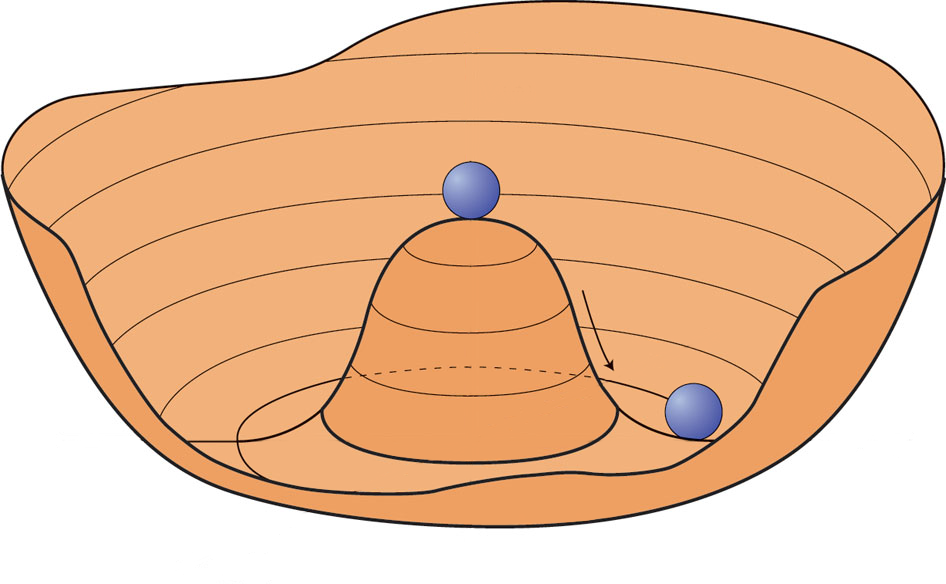 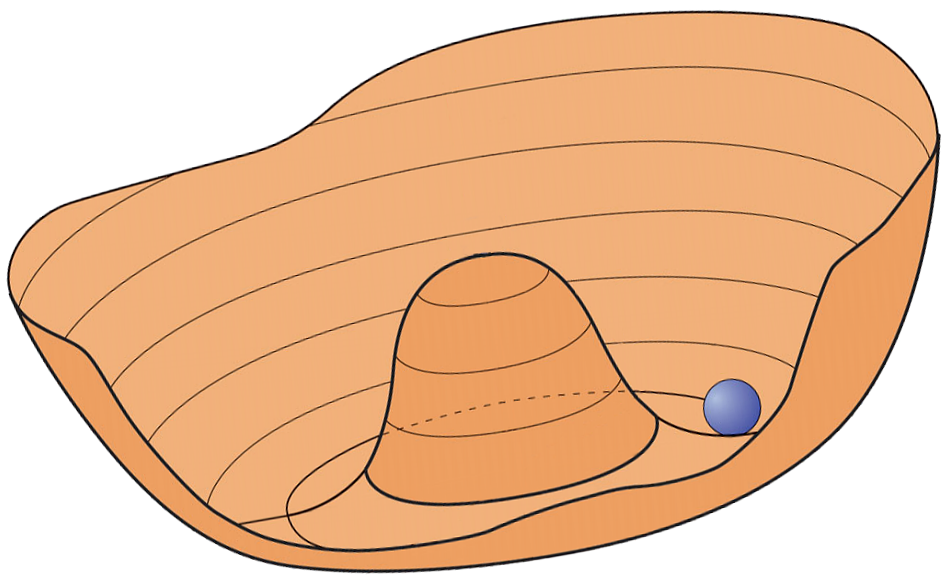 Axions are born as nonrelativistic, classical field oscillations
Very small mass, yet cold dark matter
Axion Cosmology in PLB 120 (1983)
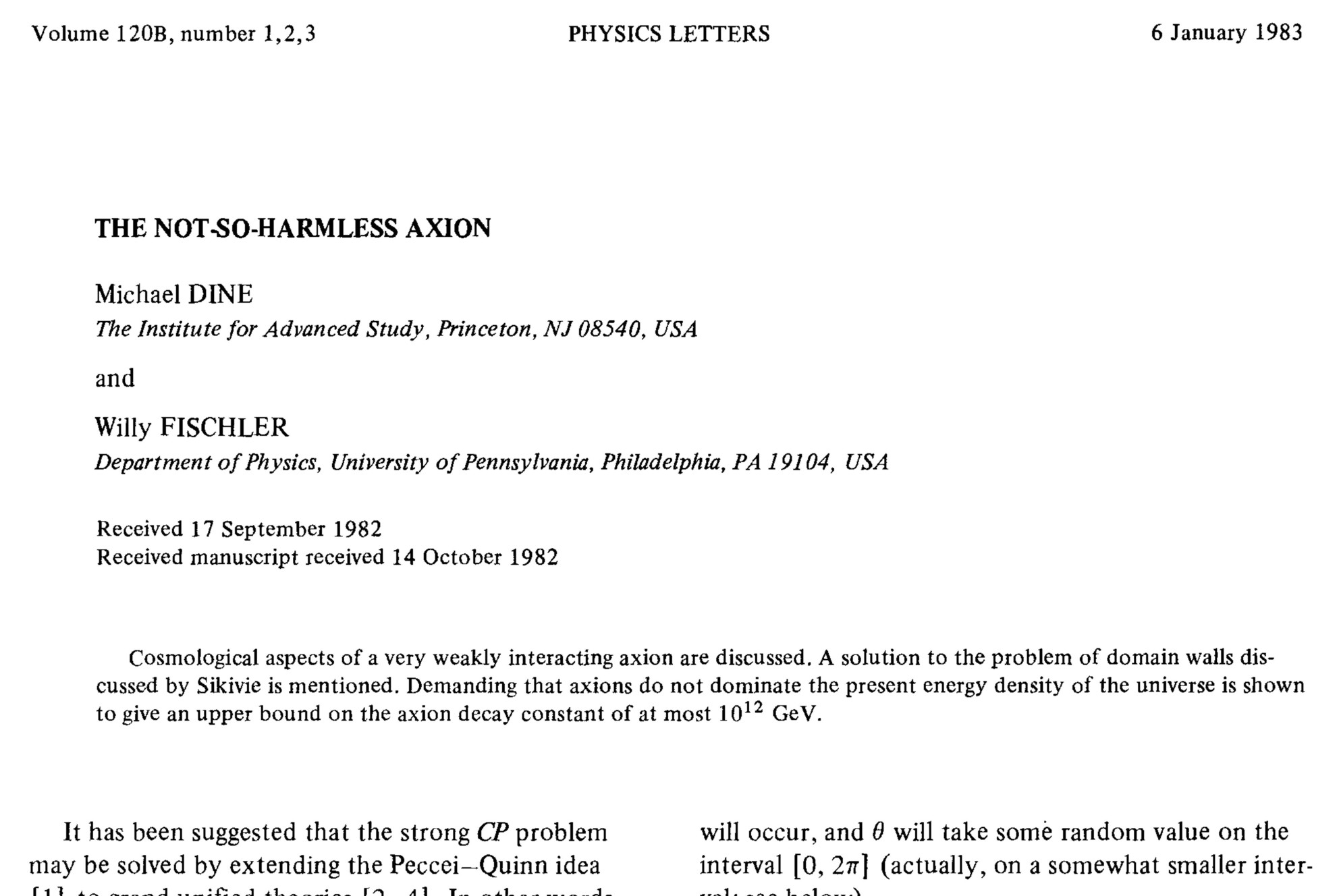 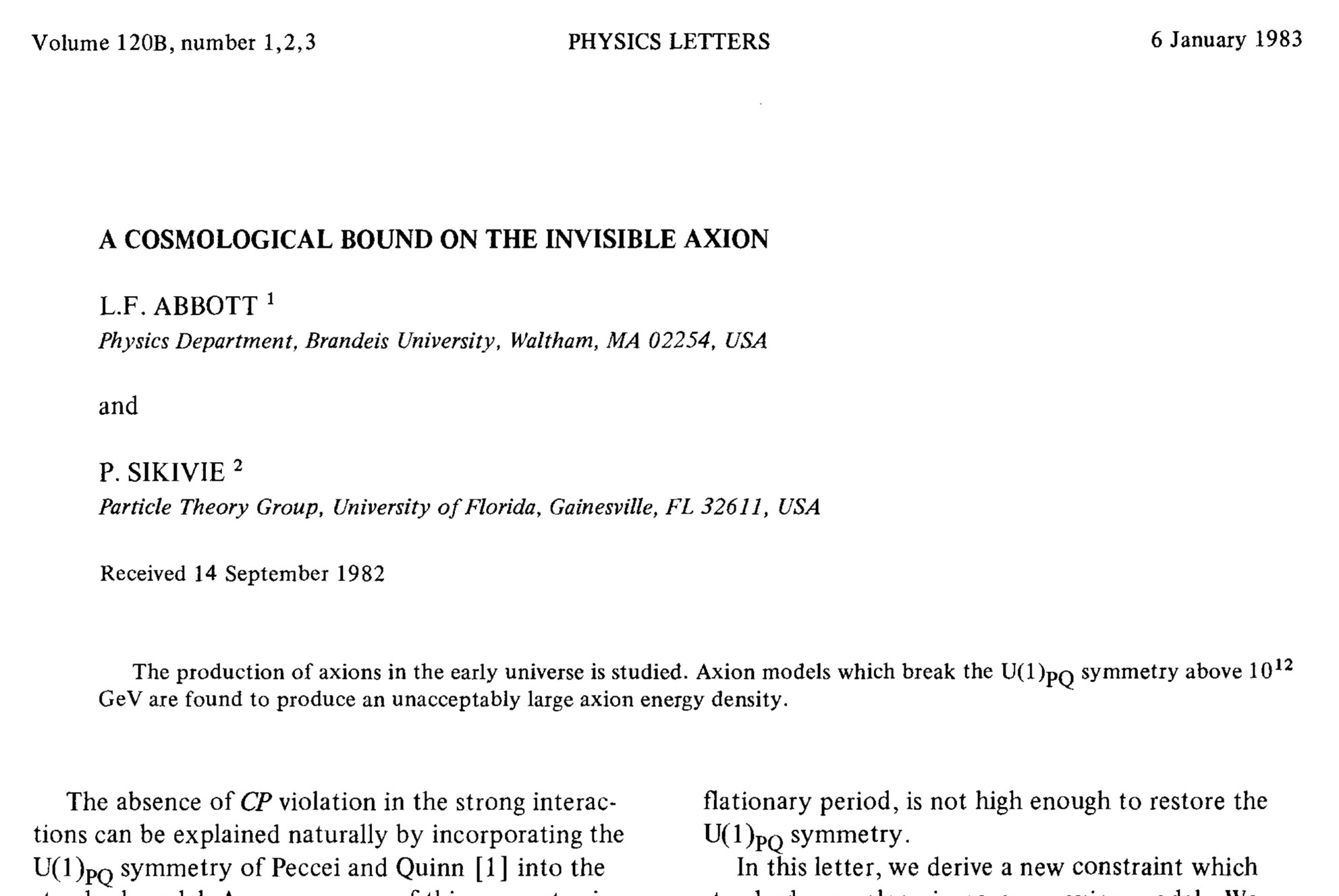 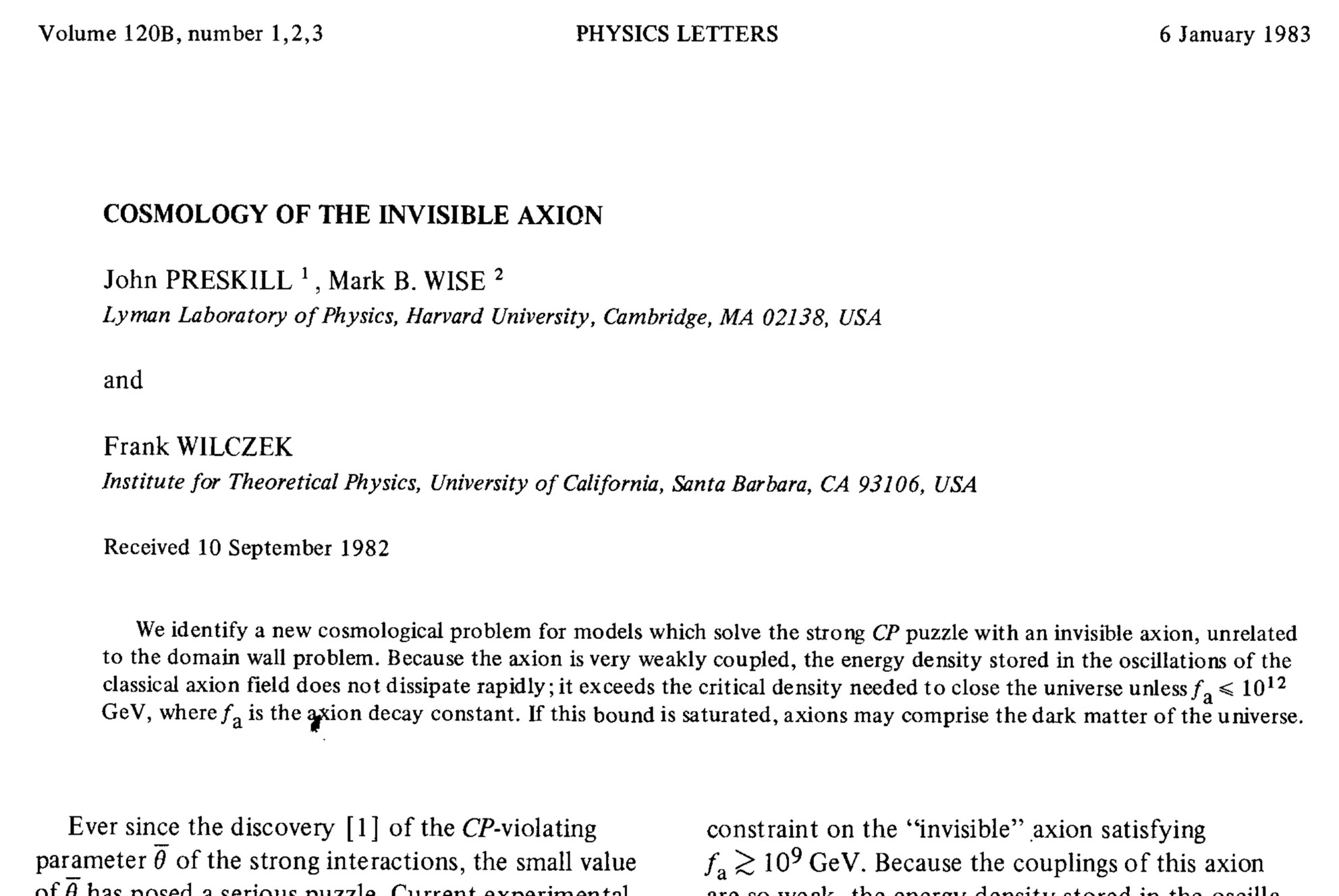 Cold Axion Populations
Cosmic axion
string
0.01
1.12
0.37
1.93
0.63
2.01
3.14
0.17
1.57
Axion Production by Domain Wall and String Decay
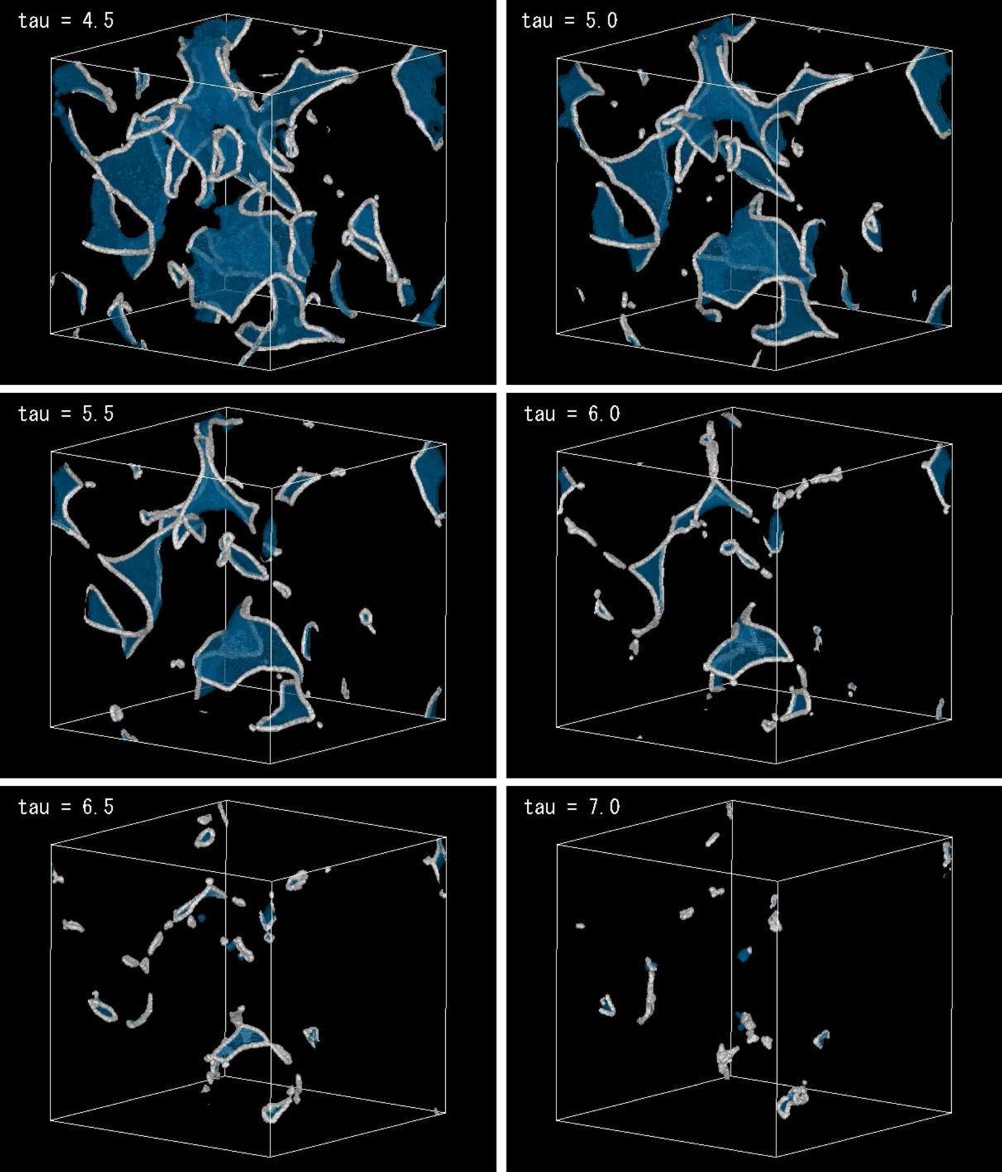 Axion Dark Matter Parameters
mPlanck
fa
1018
1015
106
GeV
1012
109
peV
neV
meV
meV
eV
ma
kHz
MHz
GHz
THz
na
Axion
DM
A
Astrophysical Bounds

(Energy loss of stars)
Too much dark matter in
cosmic string and domain wall scenario
Axion
DM
B
Galactic WIMP vs Axion Dark Matter
Local dark matter density around  0.3 GeV/cm3
Axion Dark Matter Driving Oscillators
Oscillating axion field (DM)
 Oscillating Q term
•  Drives oscillating neutron EDM
•  Drives oscillating E-field in
    microwave cavity w/ B-field
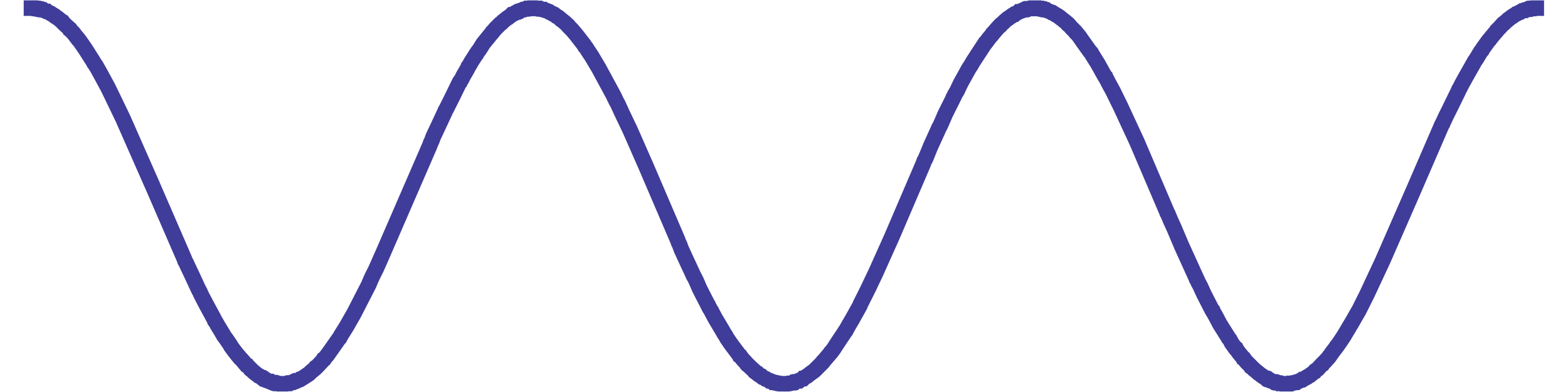 n
External
static
B-field
Conversion of Units
Axion mass in meV  
= 
4  (Cycle frequency in GHz)
ma = 100 meV

corresponds to

na = 25 GHz
Maxwell’s Equations with Axions
Lagrangian for electromagnetic (EM) and axion fields
Maxwell equations with axions
and
negligible, small
axion gradient
backreaction on
DM axions small
Crucial source term by DM axions in strong external B-field
Macroscopic fields in permeable and dielectric media
Axion-Induced Electric Field
Oscillating DM axion field in homogeneous external B-field
Model-dependent ratio of integers E/N
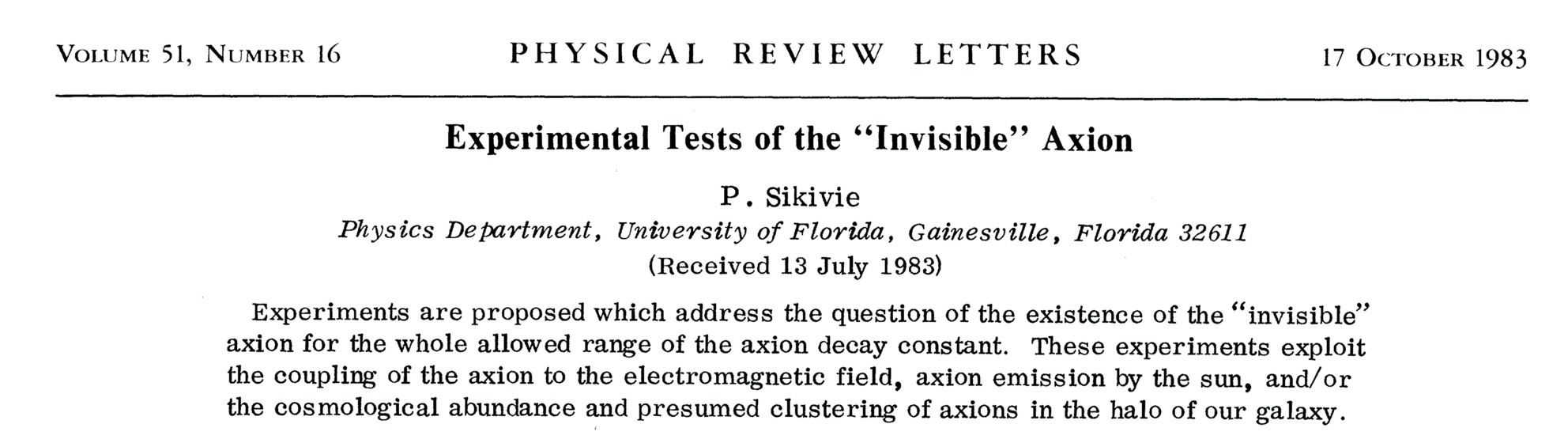 Experimental Tests of Invisible Axions
Magnet — N
Axion field homogeneous on these scales
Primakoff effect:

Axion-photon transition in external
static E or B field
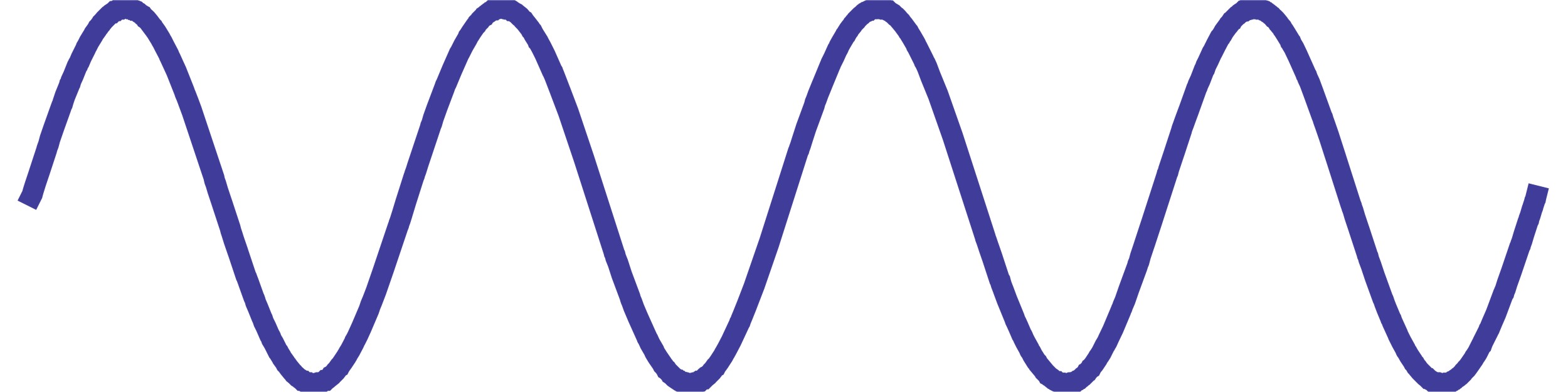 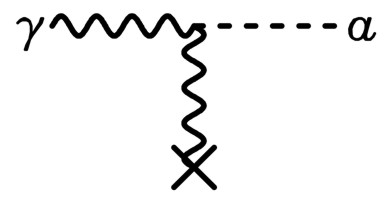 Use cavity to achieve large overlap integral
between photon and axion waves
S
Landscape of Cavity Experiments
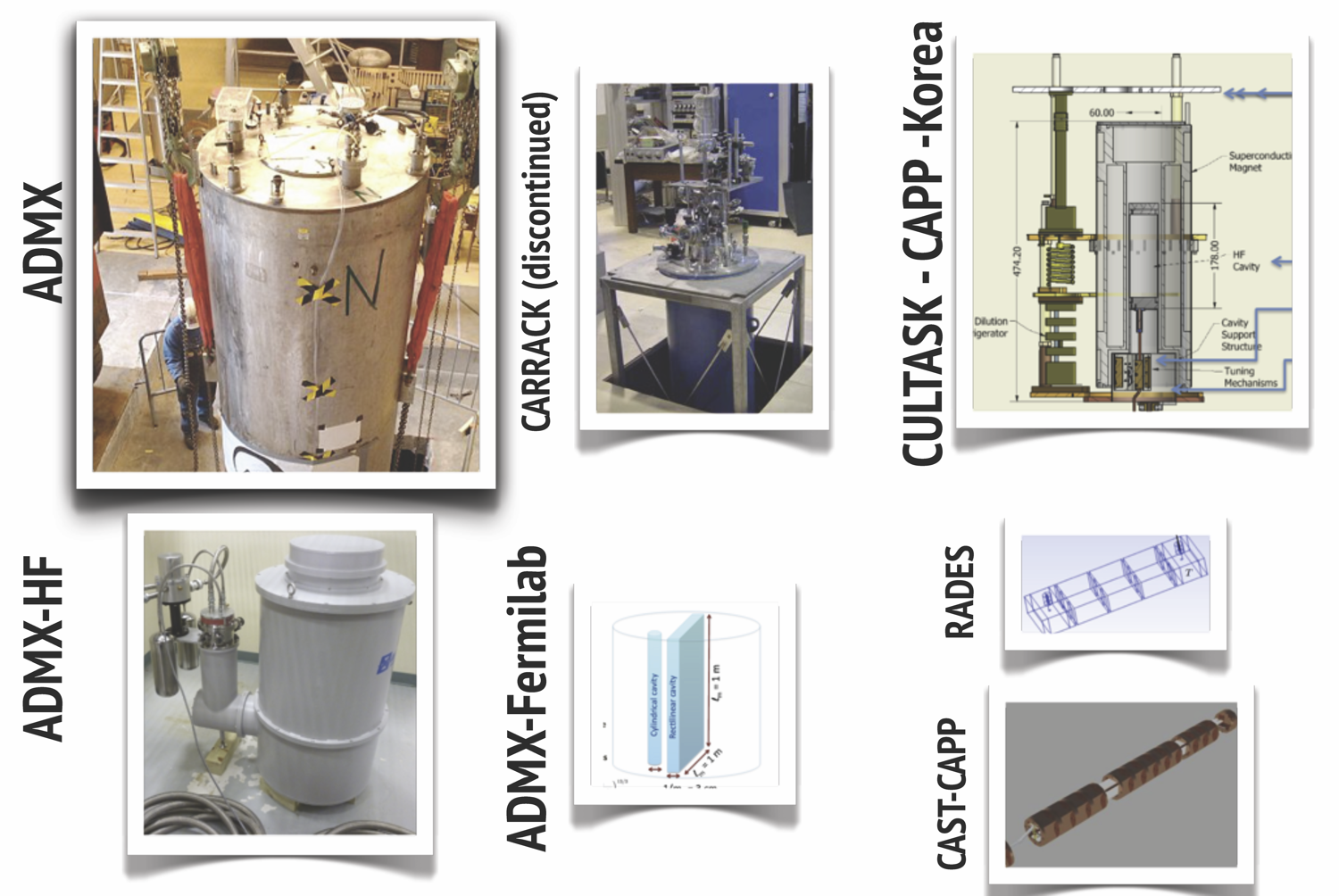 Adapted from Javier Redondo
ADMX Reach
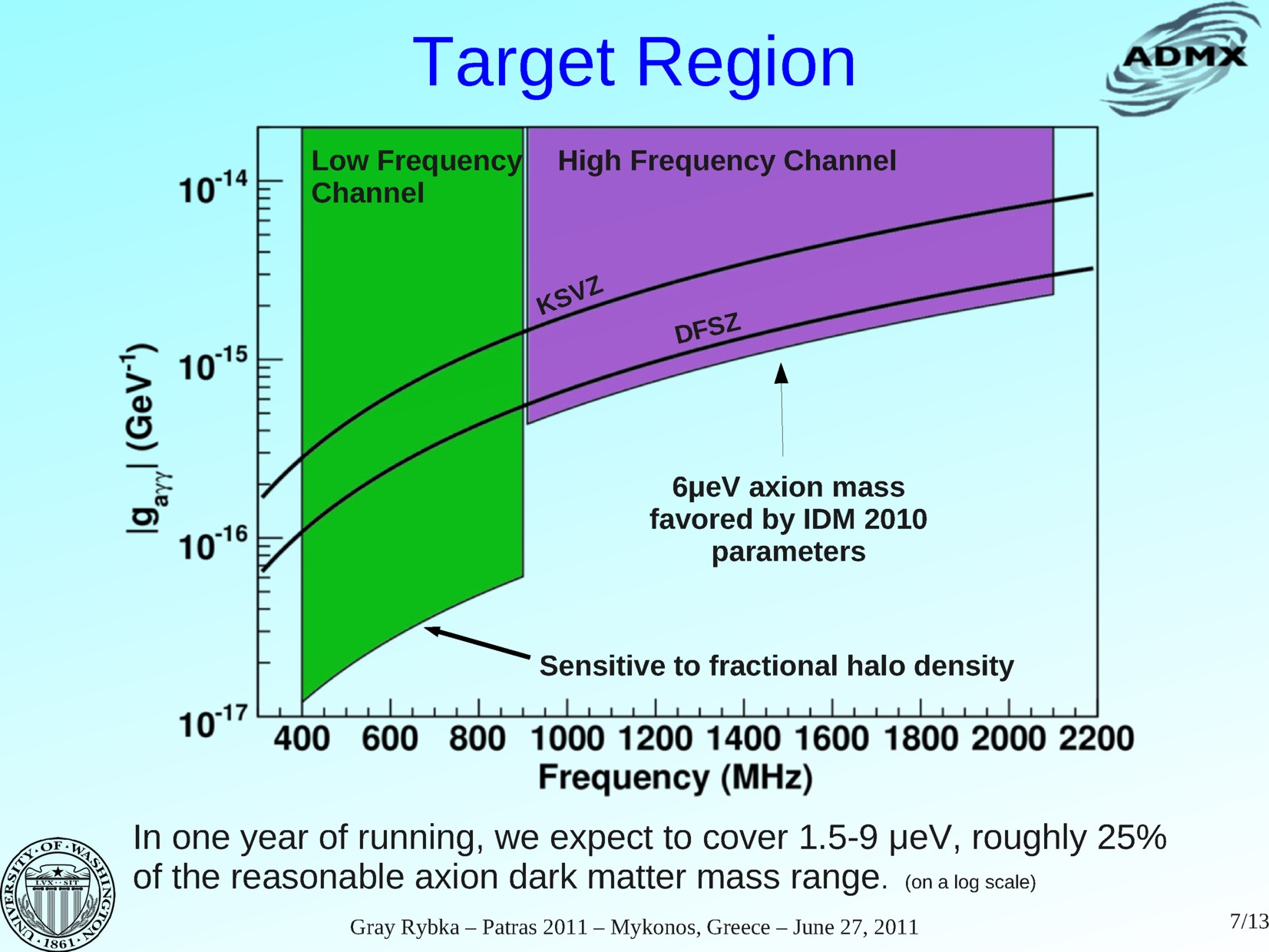 Latest Axion Dark Matter Limits
Brubaker et al. (ADMX HF), arXiv:1610.02580
First results from a microwave cavity axion search at 24 micro-eV
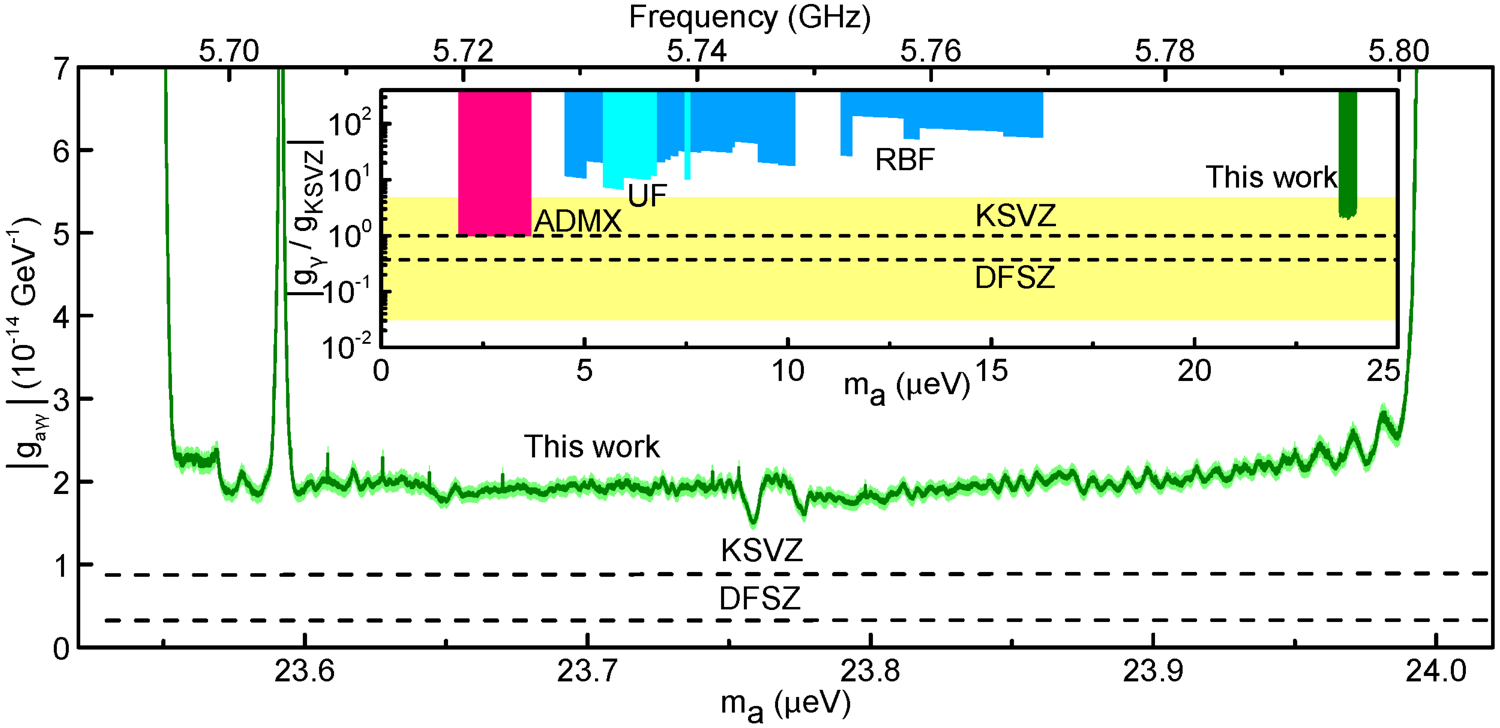 Center for Axion and Precision Physics (CAPP)
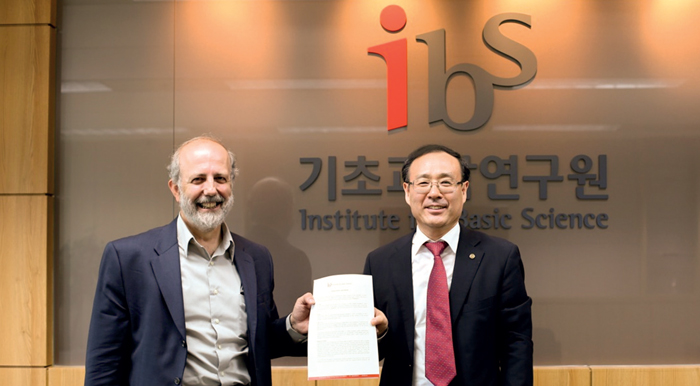 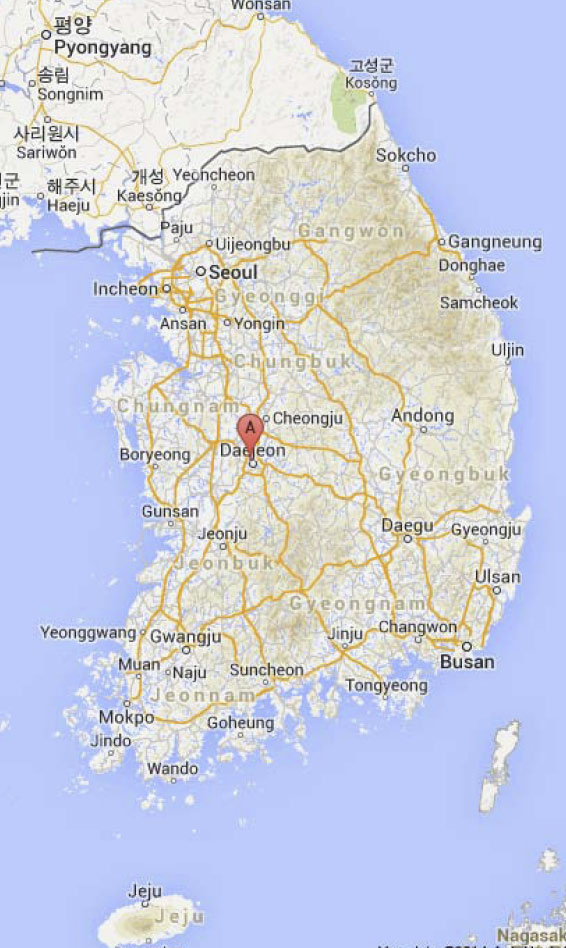 Yannis
Semertzidis
15 Oct 2013
The plan is to launch a competitive Axion Dark Matter Experiment in Korea, participate in state-of-the-art axion experiments around the world, play a leading role in the proposed proton electric-dipole-moment (EDM) experiment and take a significant role in storage-ring precision physics involving EDM and muon g–2 experiments.

http://capp.ibs.re.kr
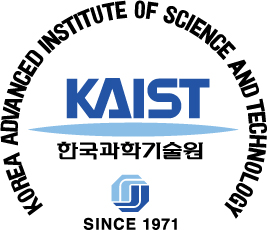 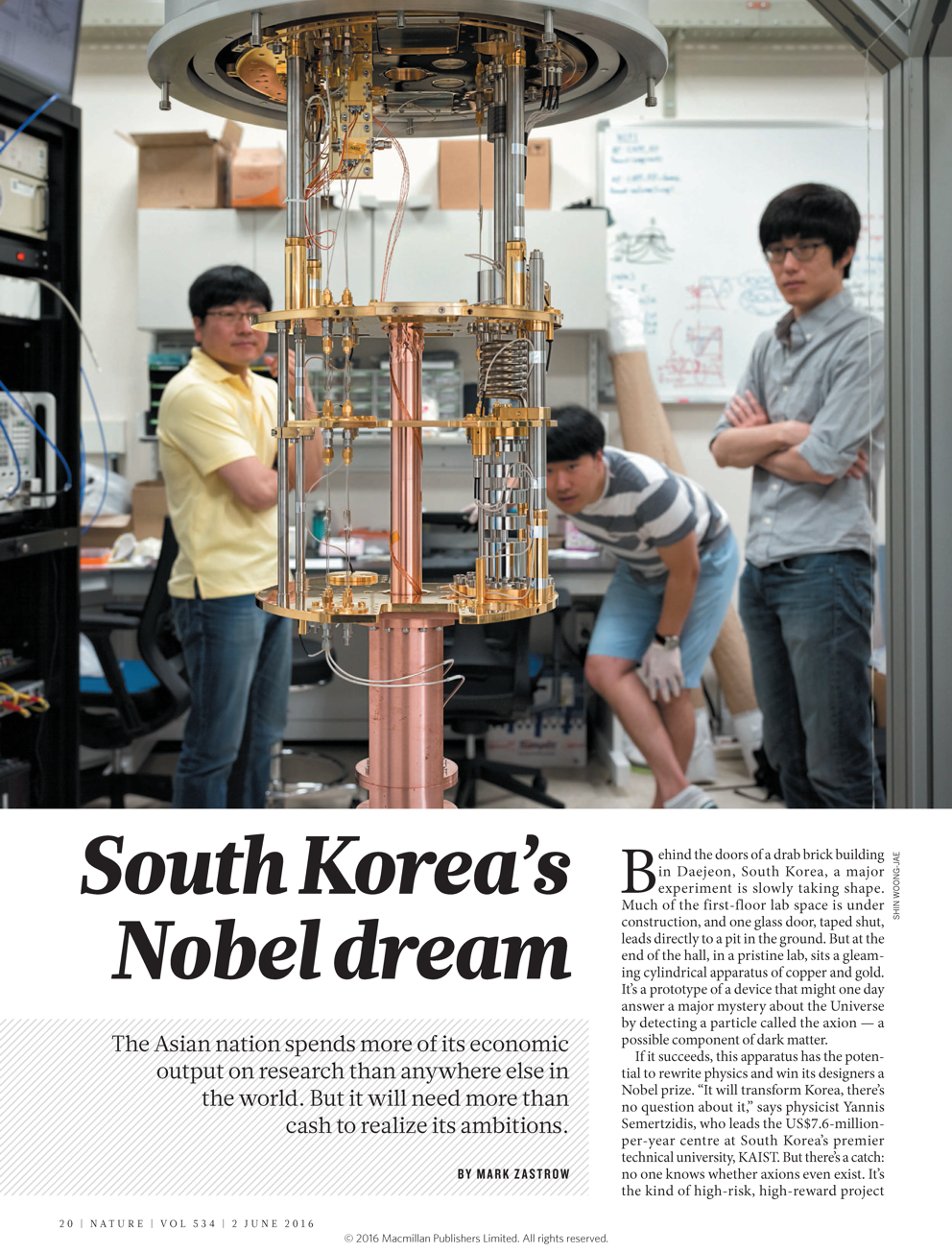 Nobel Dreams
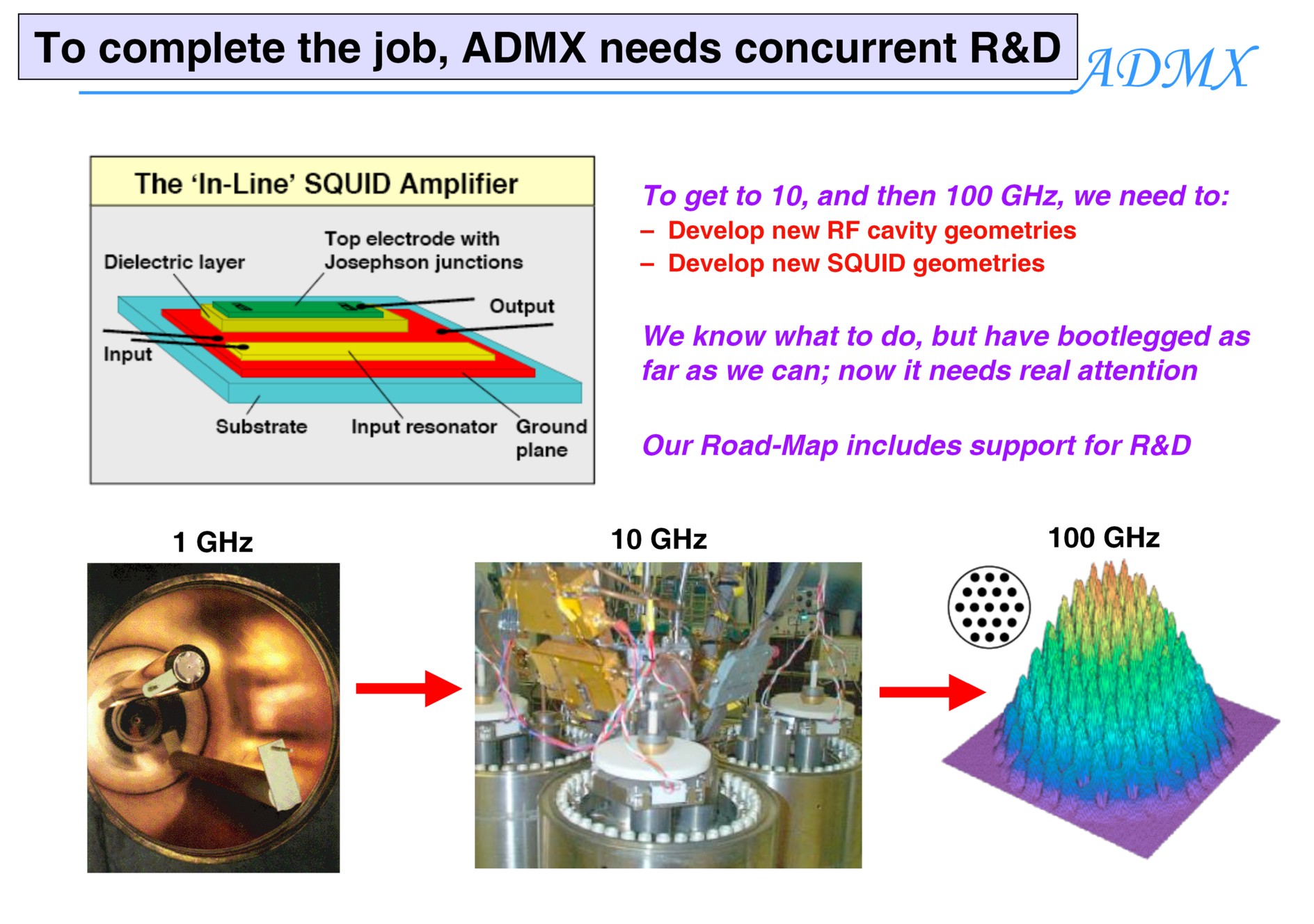 Improvements to ADMX
Gianpaolo Carosi, Fermilab, May 2007
EM Wave Emission at a Dielectric Interface
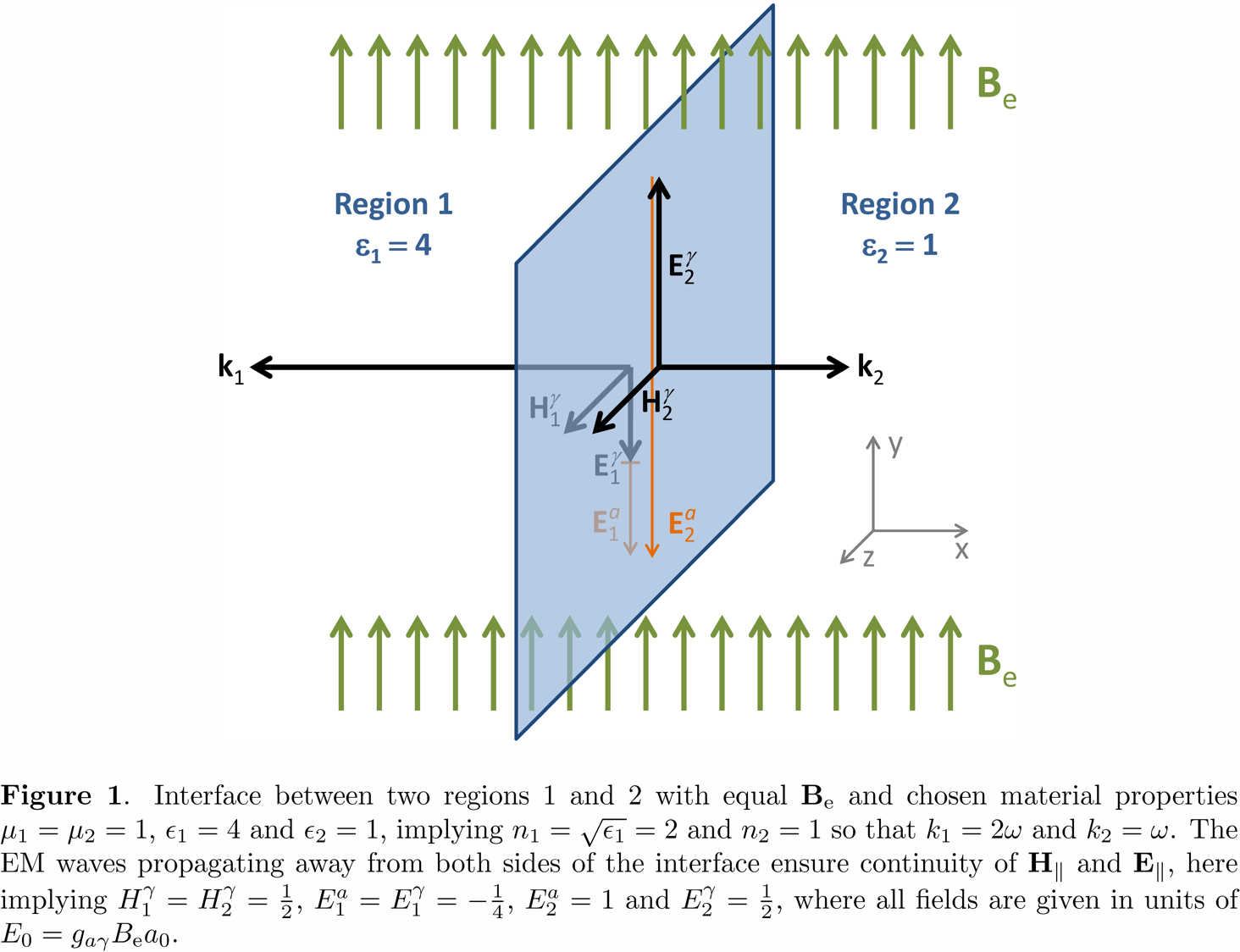 Dielectric Haloscope
Be
Signal boosted by

• Many emitting surfaces

• Quasi-resonances
   between surfaces
Mirror
Dielectric  Disks
Receiver
Boost Factor Example
Boost factor:  Outgoing E-field amplitude vs. simple mirror
Sample configuration: 
20 disks, thickness 1 mm, refractive index 5, mirror on one side
Bandwidth 50 MHz centered on 25 GHz (axion mass 100 meV)
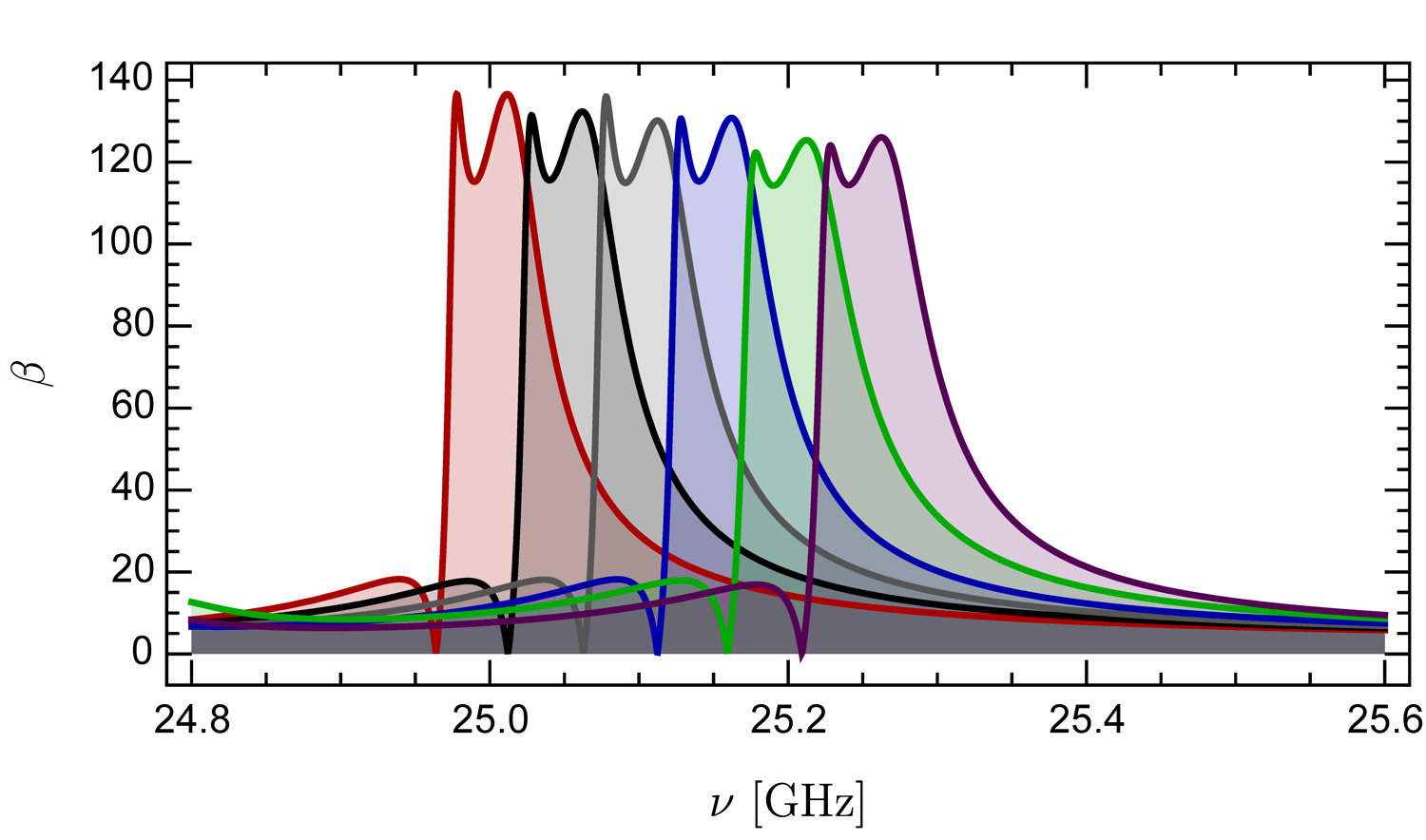 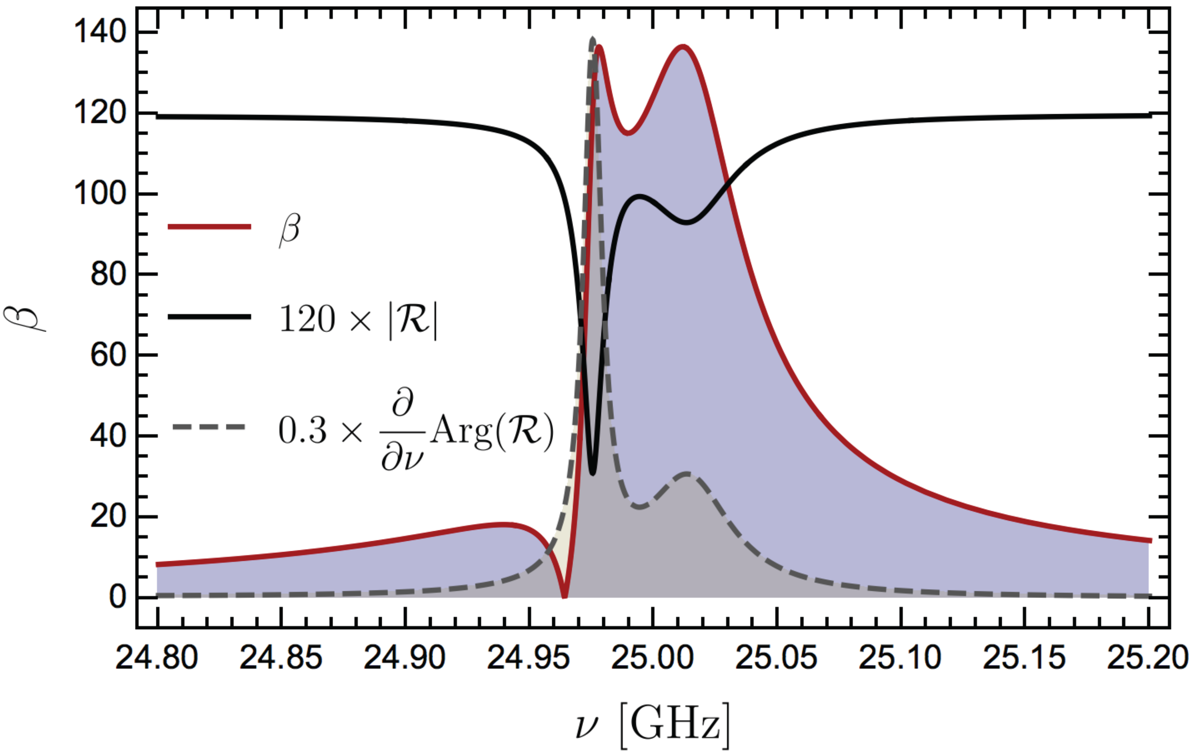 Response function can be designed and shifted by
adjusting distances between disks, keeping all else fixed
Example for E-Field Distribution
E-field distribution
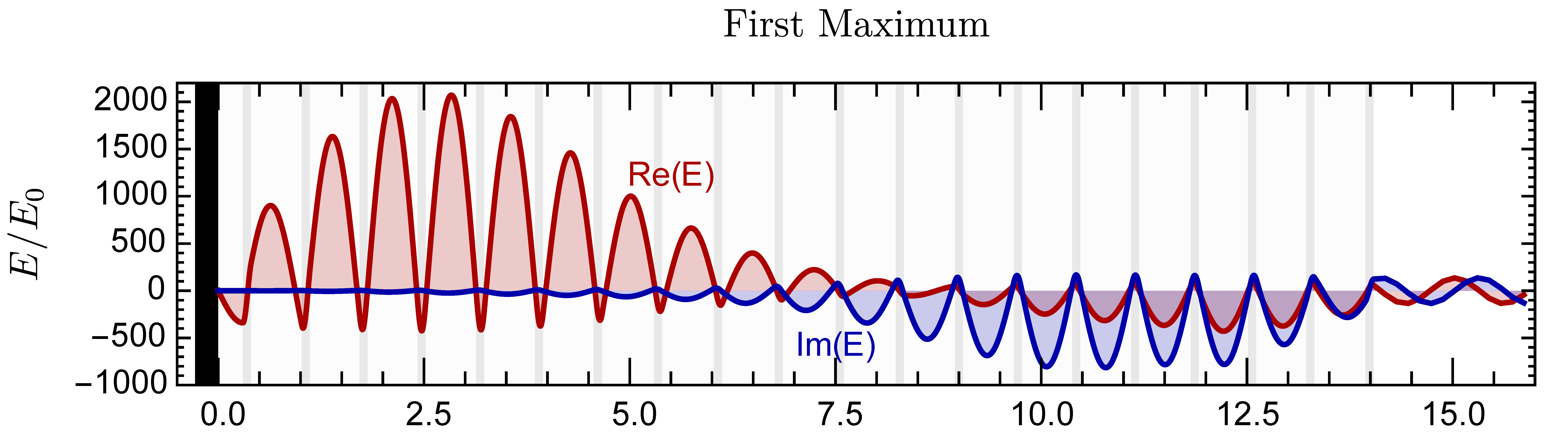 Energy flow (Poynting vector)
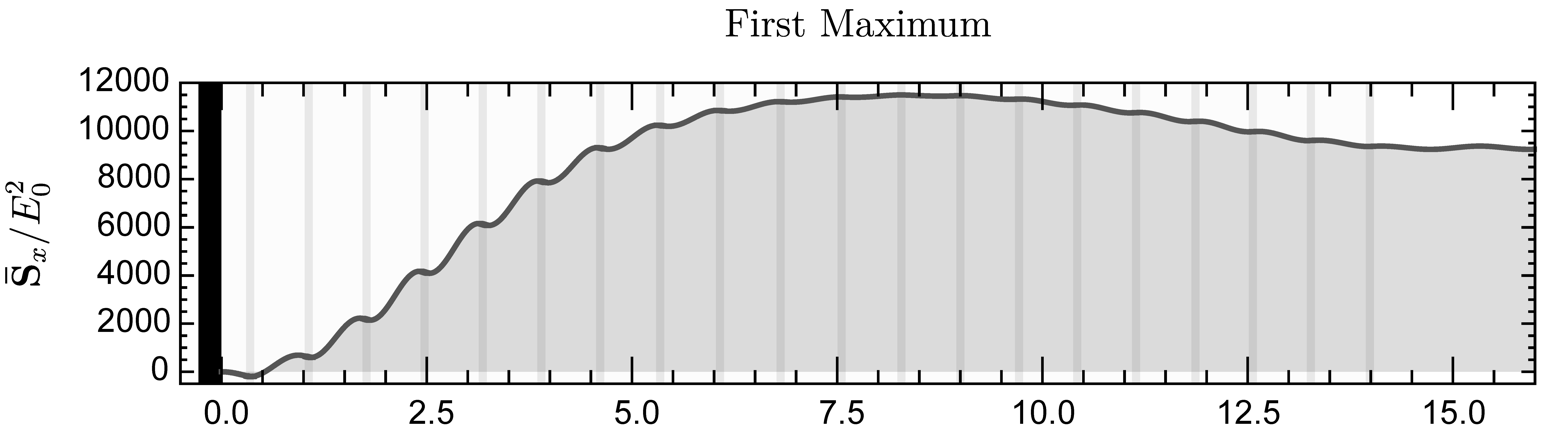 Signal
MADMAX:  Layered Dielectric Haloscope at MPP
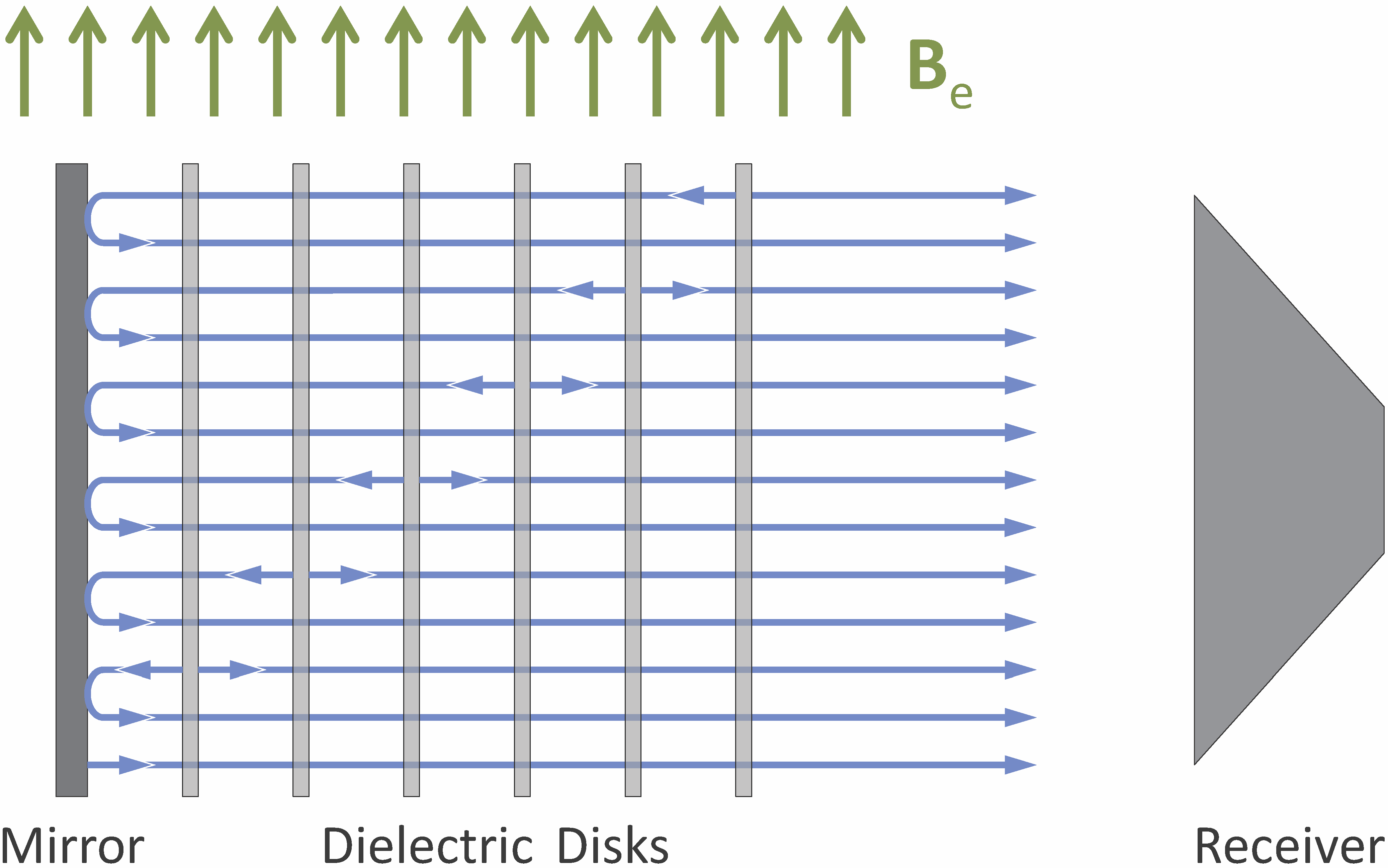 10 Tesla
• Coherent superposition from many disks
• Resonances between disks
• Adjusting distances: 
   - Shift frequency-dependent response
   - Scan over axion masses
~ 25 GHz
Radiation
First Prototype at MPP
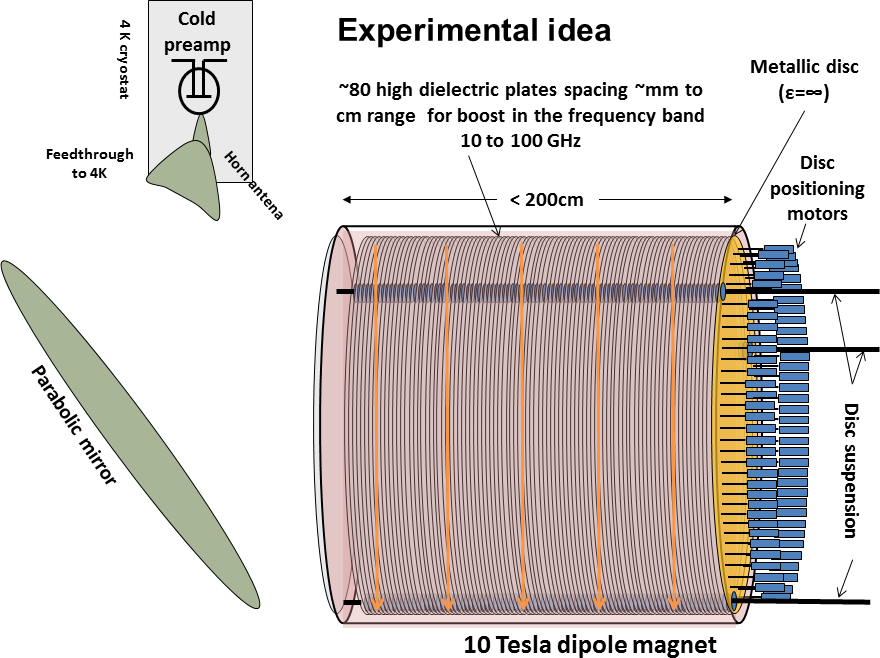 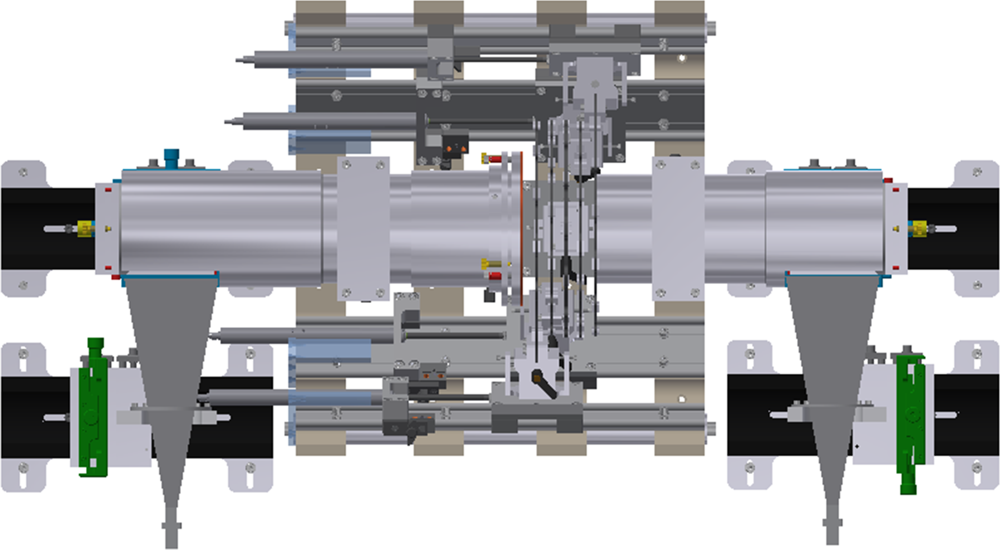 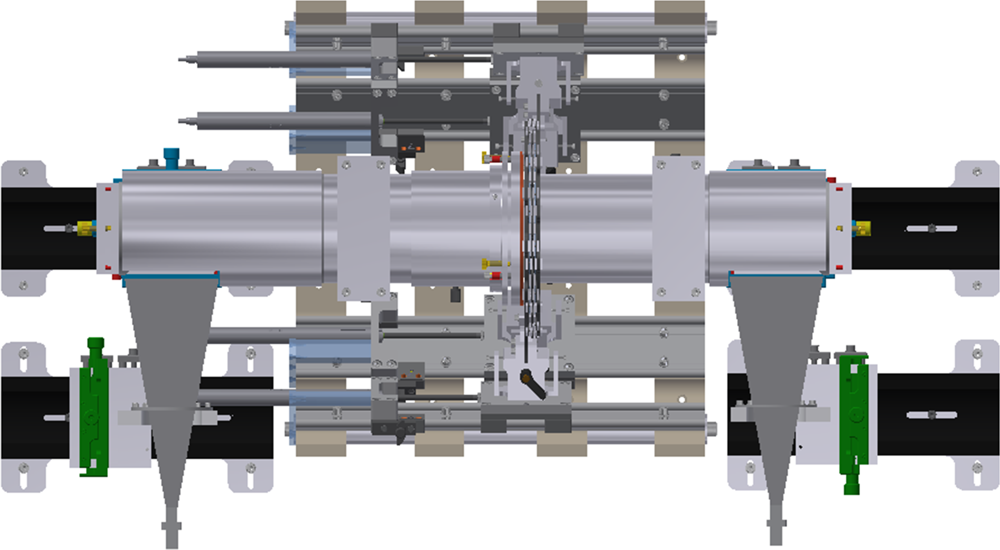 Reach of Axion Dark Matter Searches
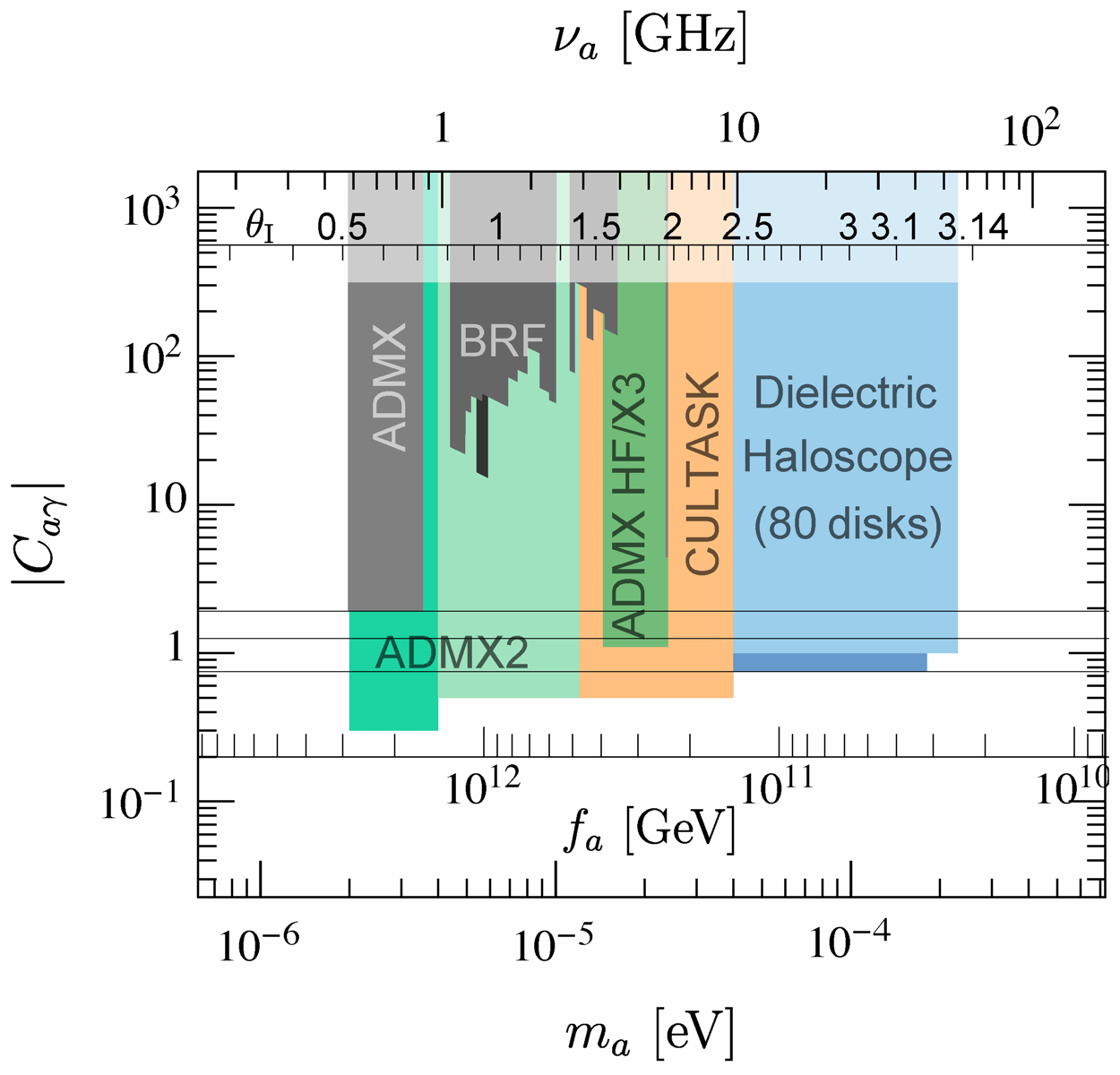 MADMAX
Axion 
Dark Matter
Caldwell et al. (MADMAX Working Group), arXiv:1611.05865
Millar, Raffelt, Redondo & Steffen, arXiv:1612.07057
Axion Searches
mPlanck
fa
1018
1015
106
GeV
1012
109
peV
neV
meV
meV
eV
ma
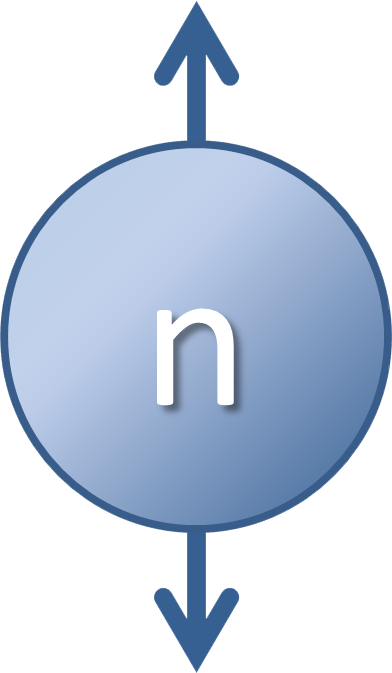 CASPEr
kHz
MHz
GHz
THz
na
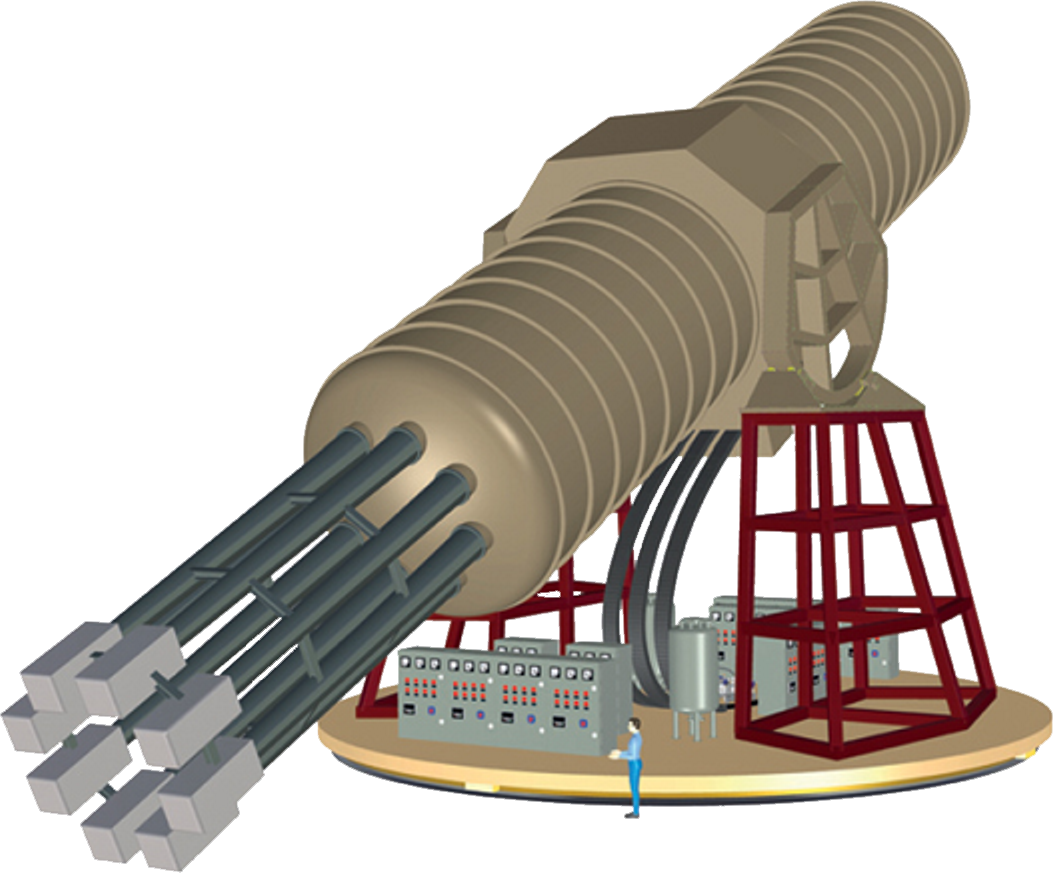 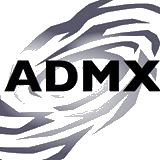 Taking
data
IAXO
Astrophysical Bounds
(Energy loss of stars)
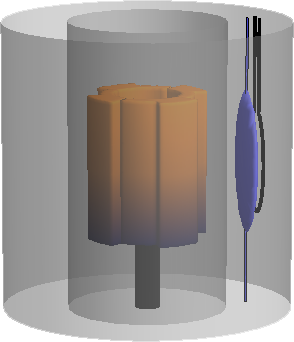 ARIADNE
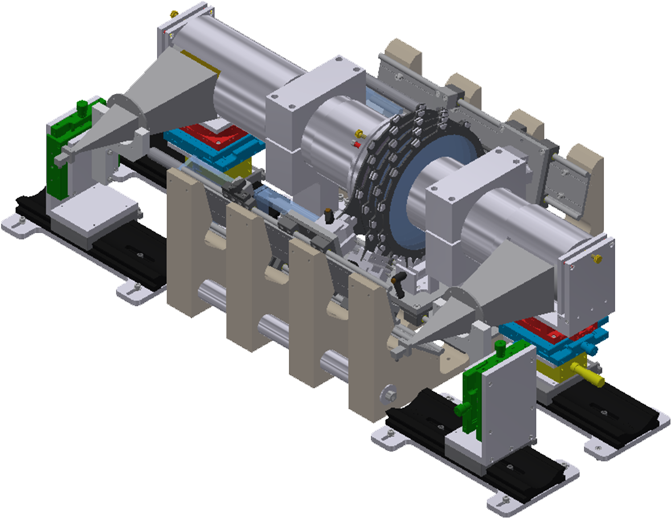 Axion and Axion-Like Particle Searches
ARIADNE
Center for Axion & Precision Physics (KAIST, Korea)
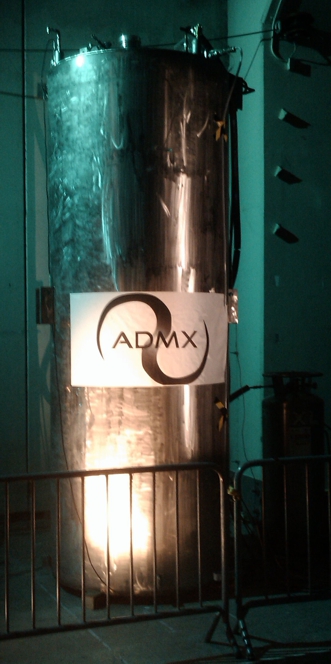 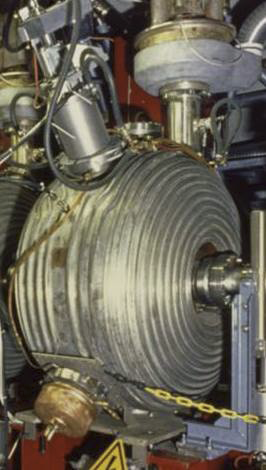 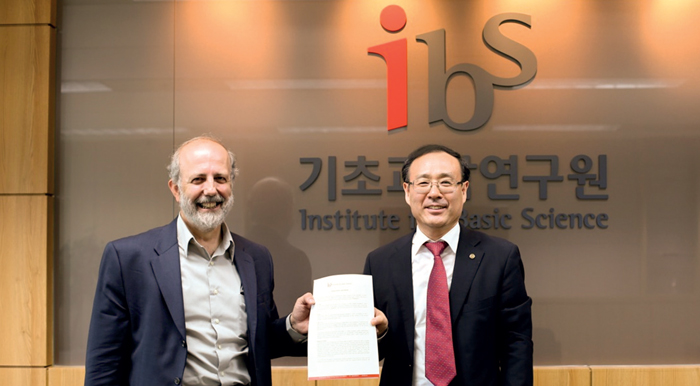 WISP
DMX
(DESY)
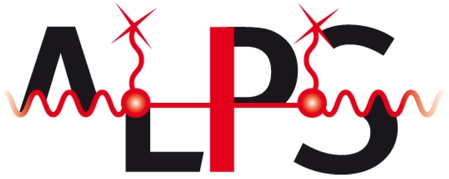 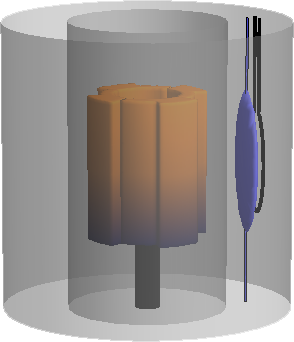 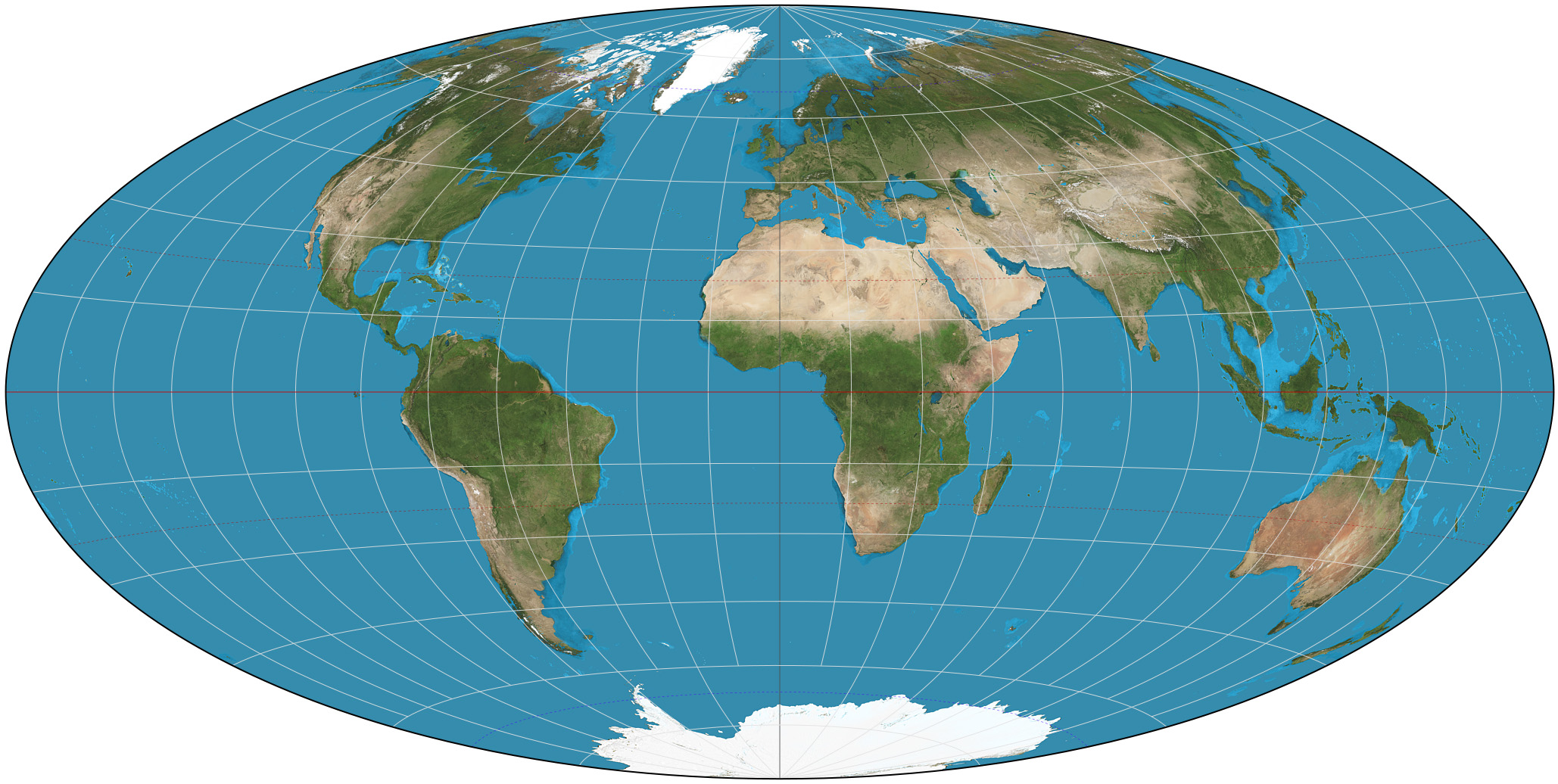 MAGIC
ADMX-HF
(Yale)
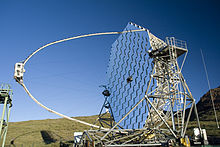 Axion Dark Matter
Experiment
(UW, Seattle)
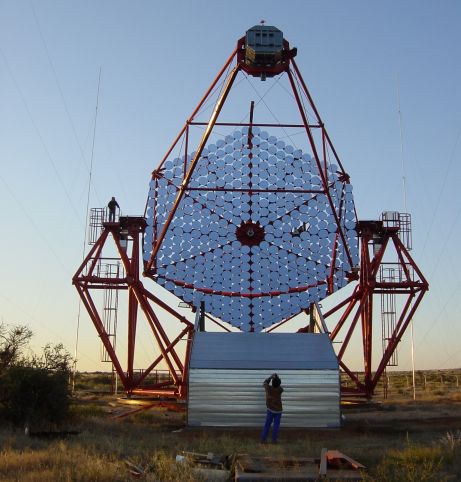 H.E.S.S.
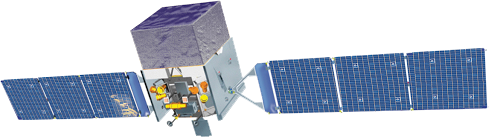 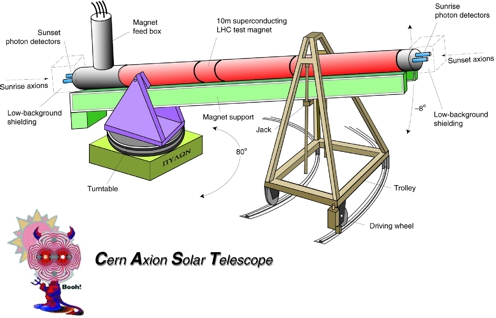 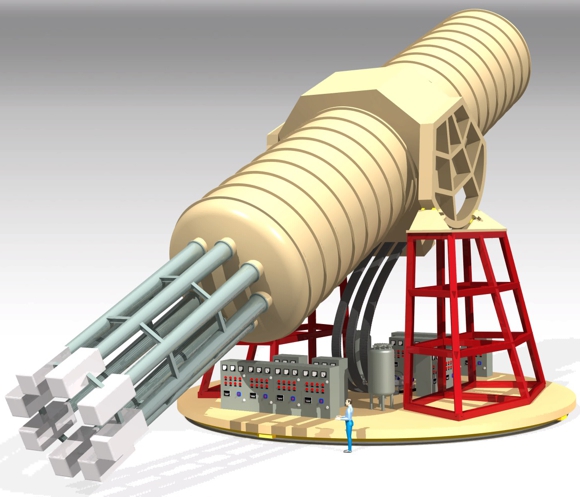 IAXO Proposal
(CERN)
CASPEr, perhaps @ HIM (Mainz)
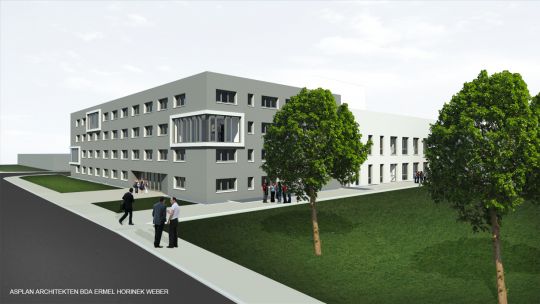 Fermi LAT
CAST @ CERN
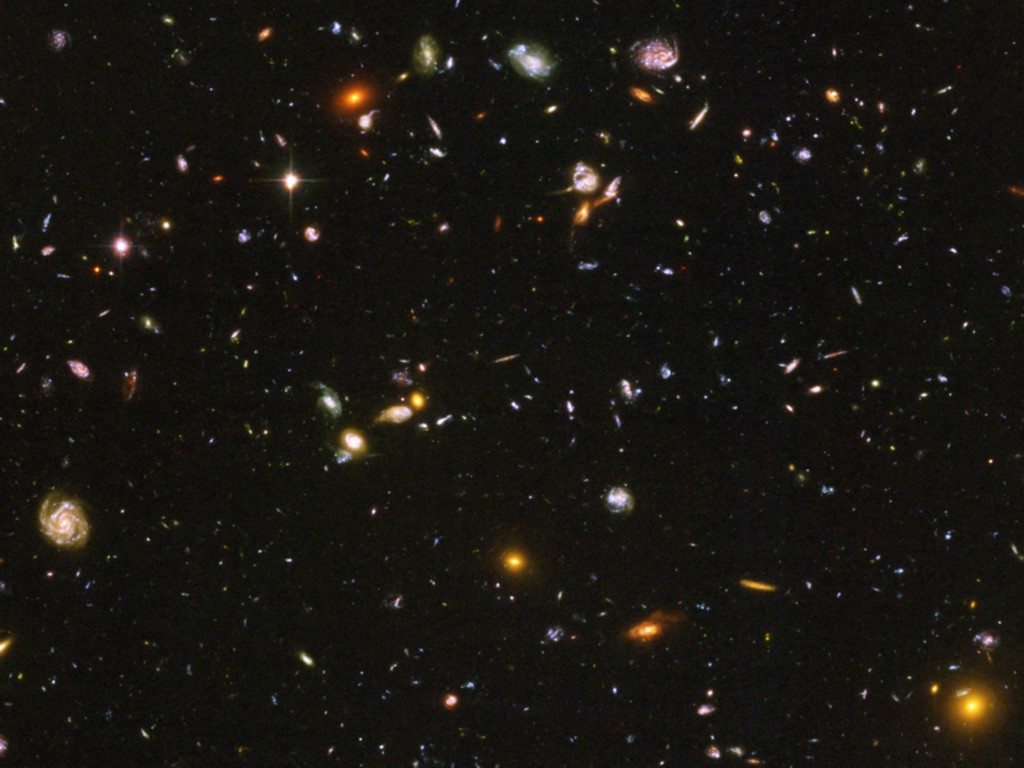 Pie Chart of Dark Matter of the Universe
Dark Energy  70%
 (Cosmological Constant)
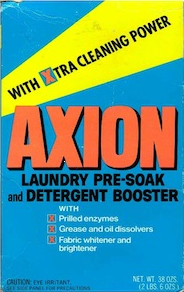 Neutrinos
 0.1-0.4%
Ordinary Matter  5%
(of this only about
 10% luminous)
Dark Matter
25%